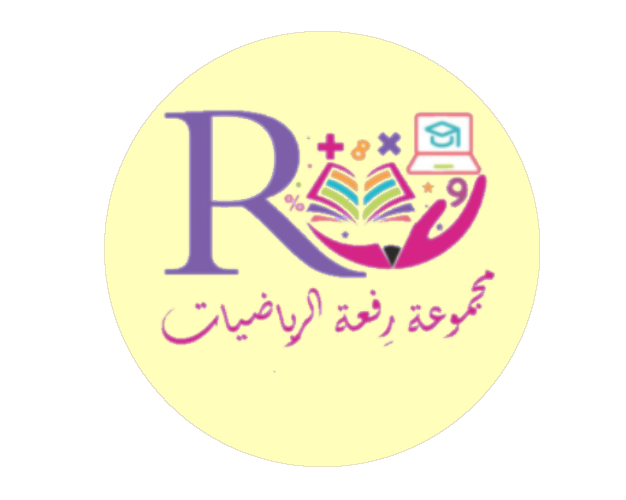 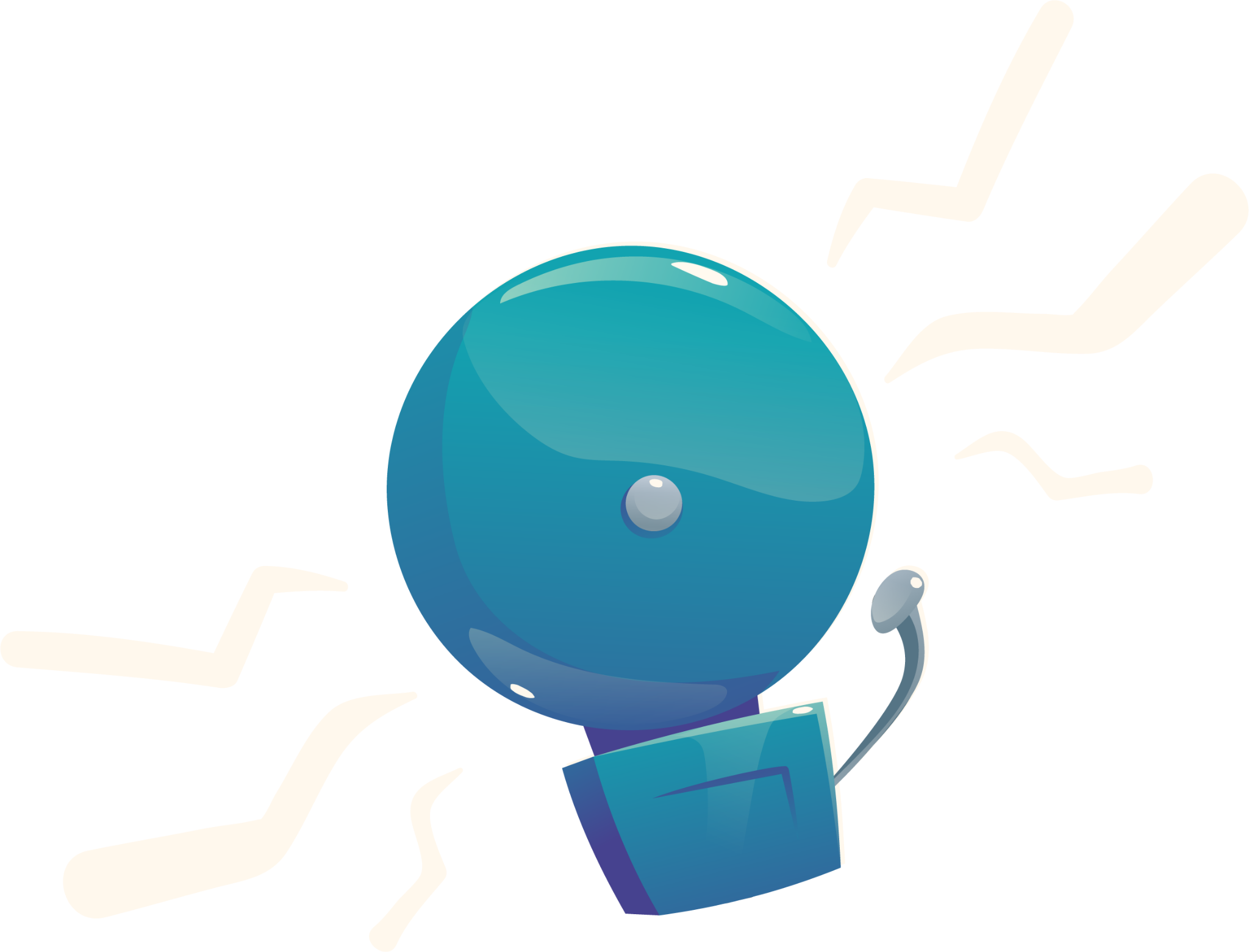 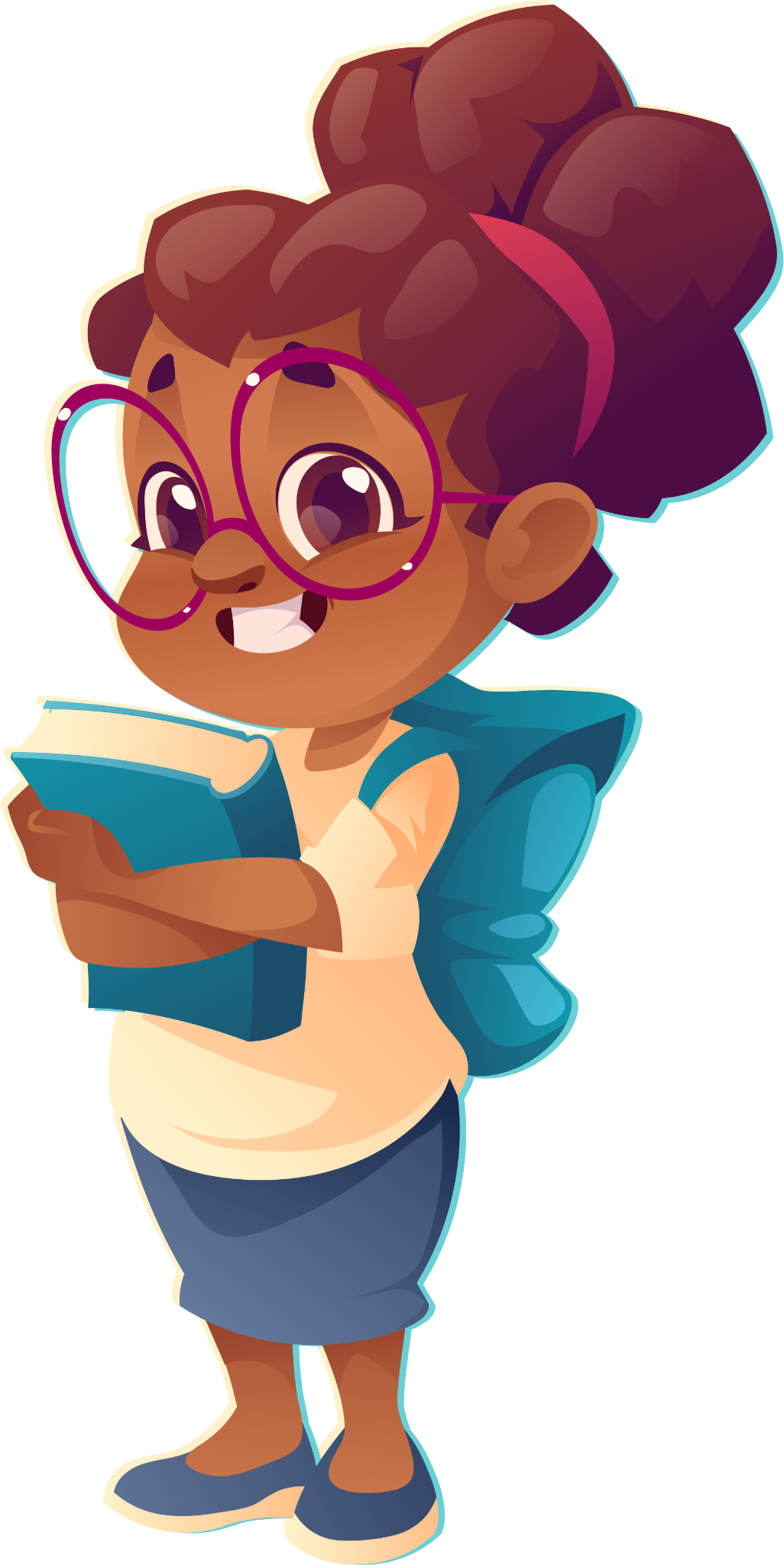 وحدات الطول المترية
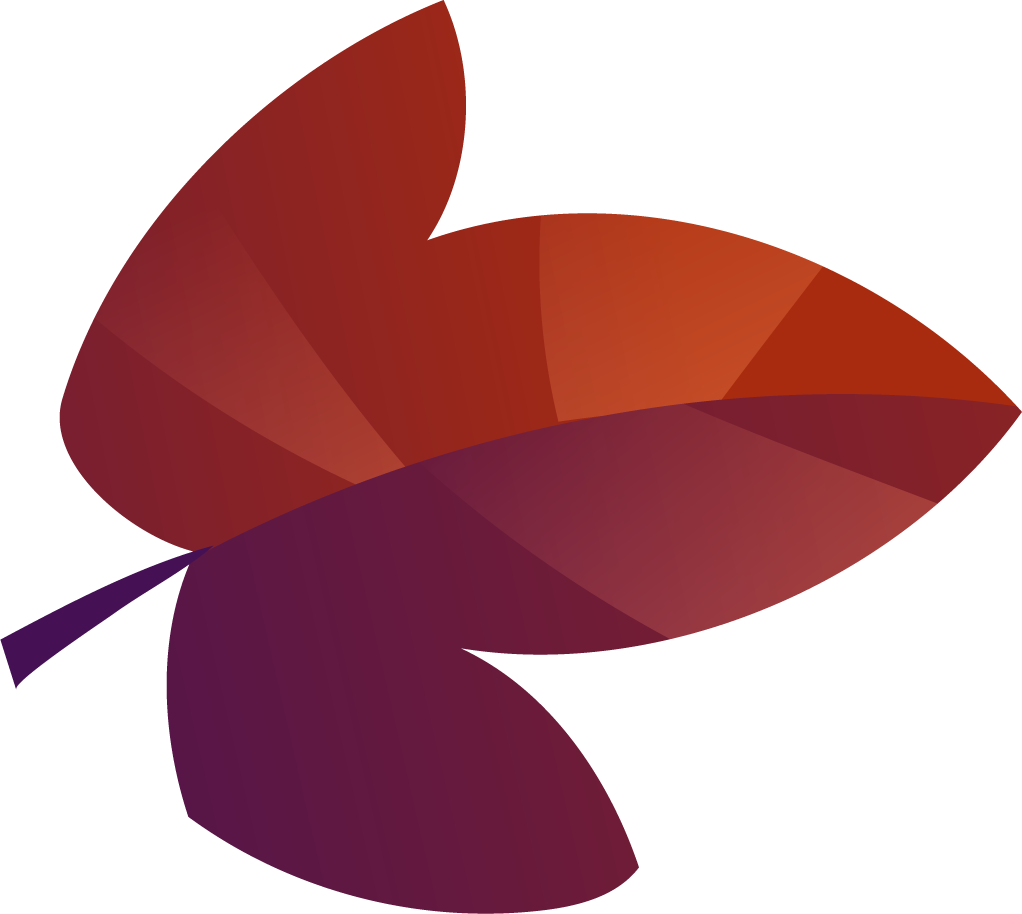 الصف الثالث الابتدائي
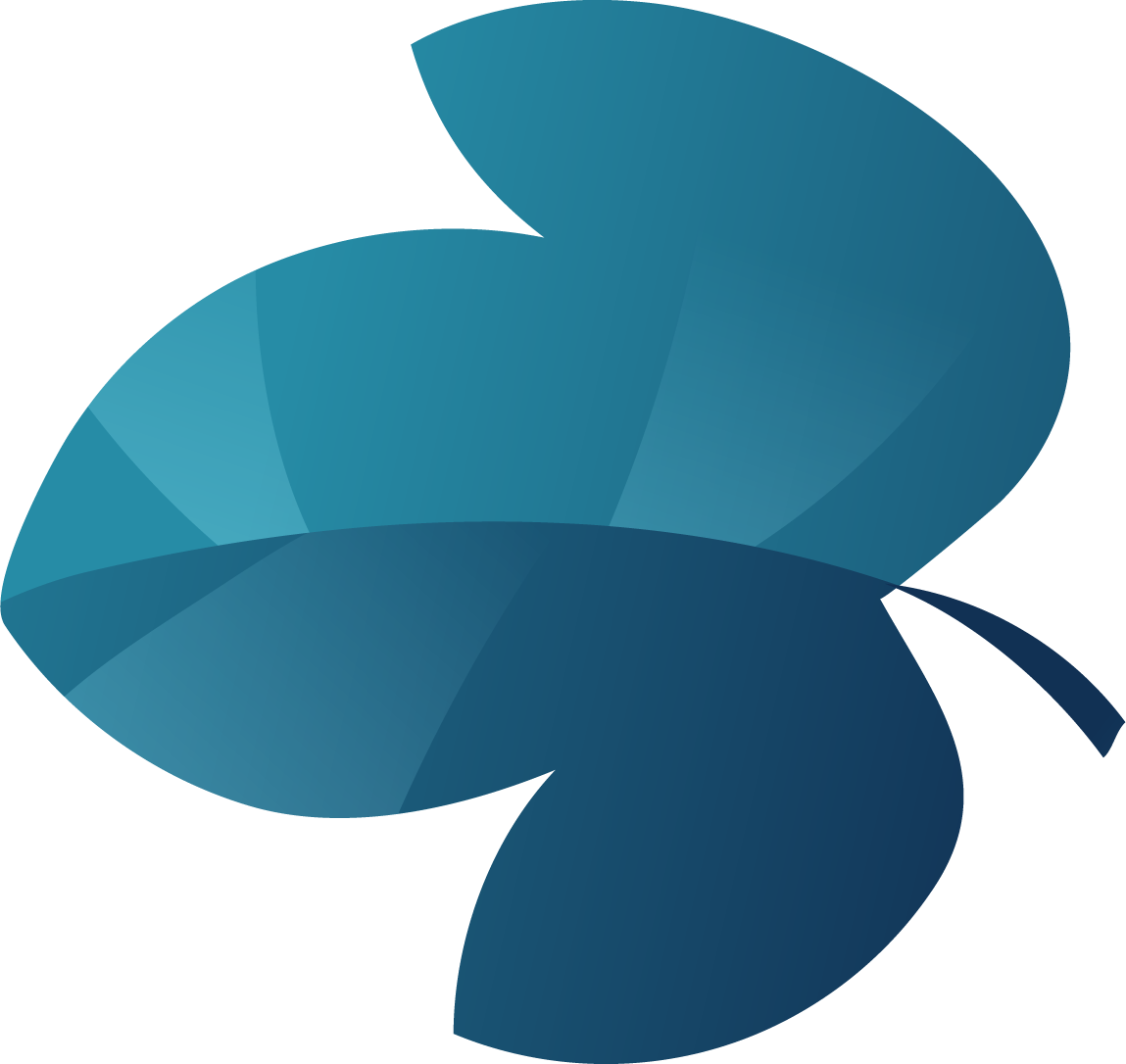 أ. ندى العيدي
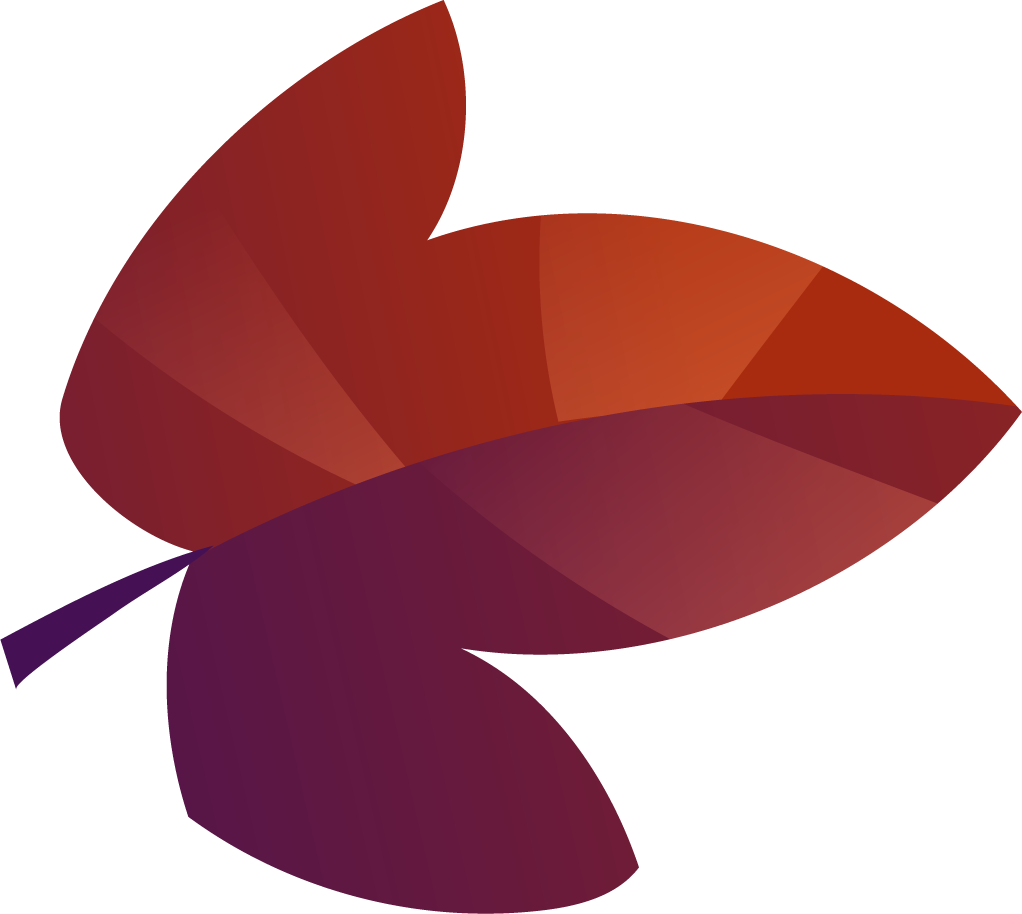 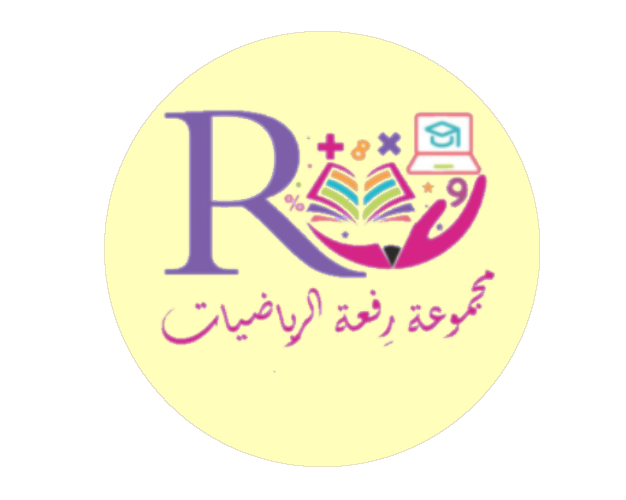 فكرة الدرس:
اختار الأدوات والوحدات المناسبة لتقدير اطوال الأشياء وقياسها
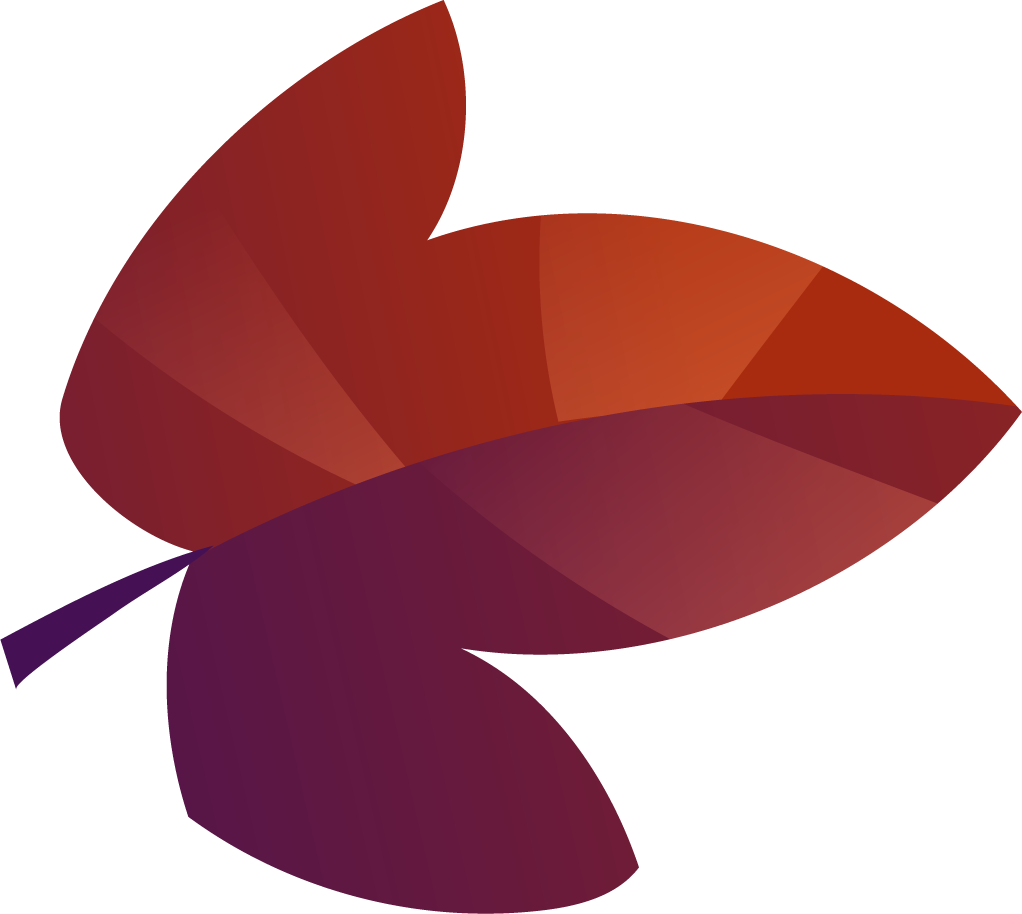 المفردات:
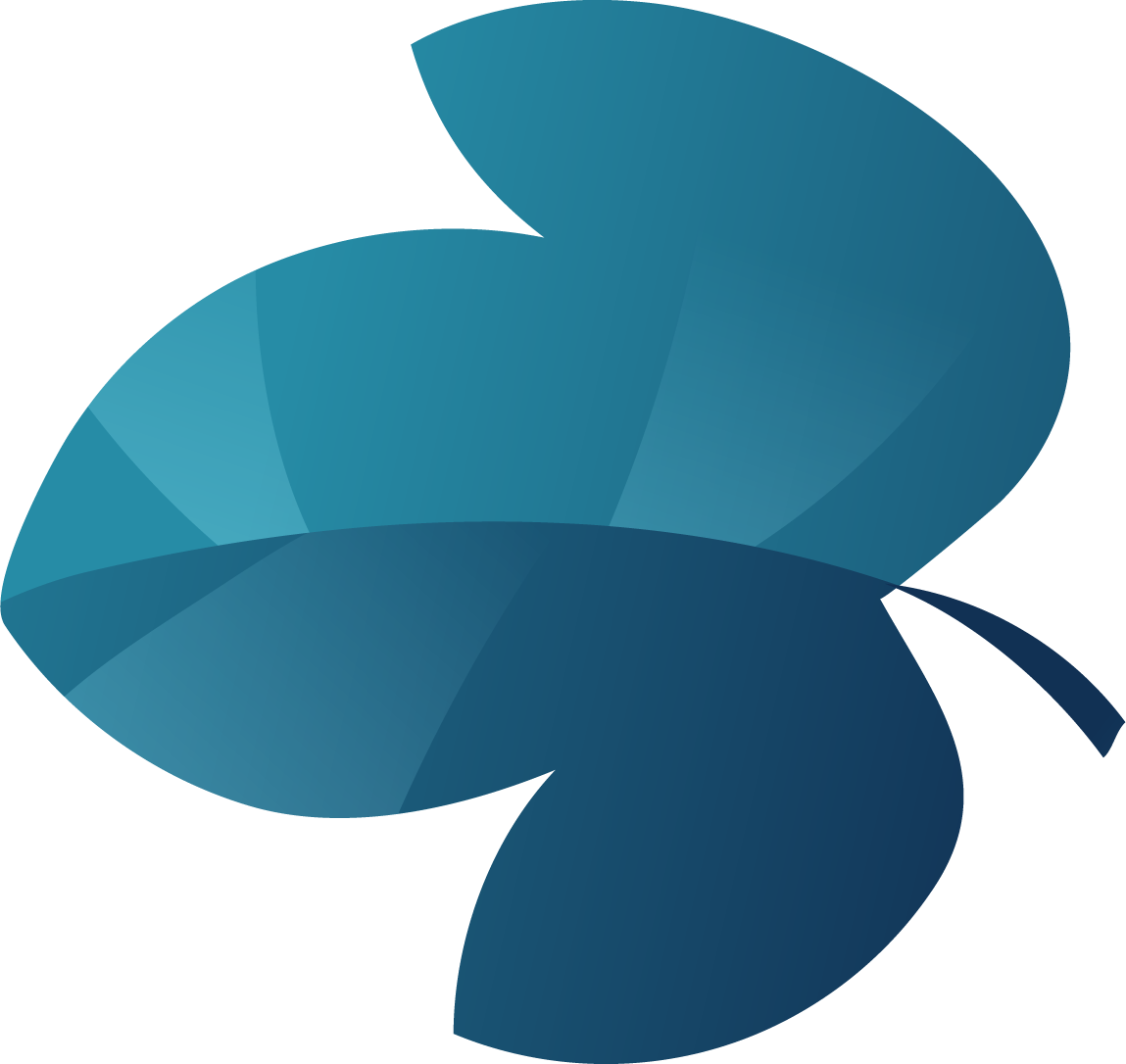 السنتمتر (سم)
المليمتر ( ملم)
المتر (م)
الكيلو متر ( كلم)
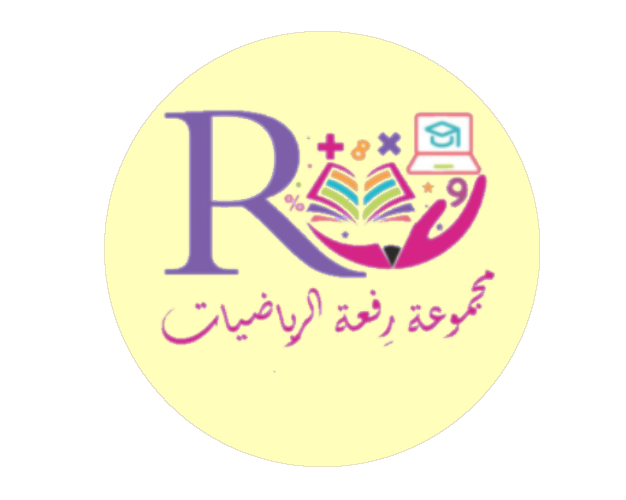 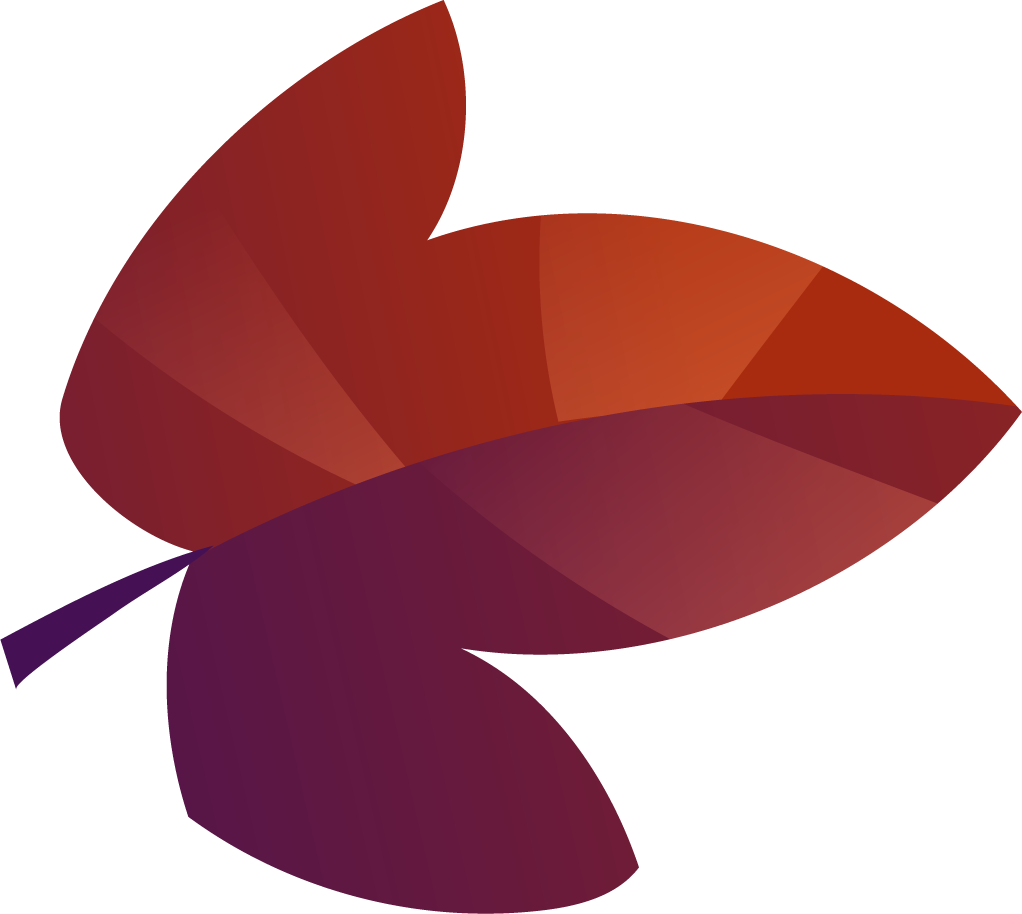 استعد:
يركض أحمد حول مضمار مرة يوميًا  . فهل أقيس هذه المسافة بالمليمترات، ام بالسنتمرات ، ام بالأمتار ، ام بالكيلو متر؟
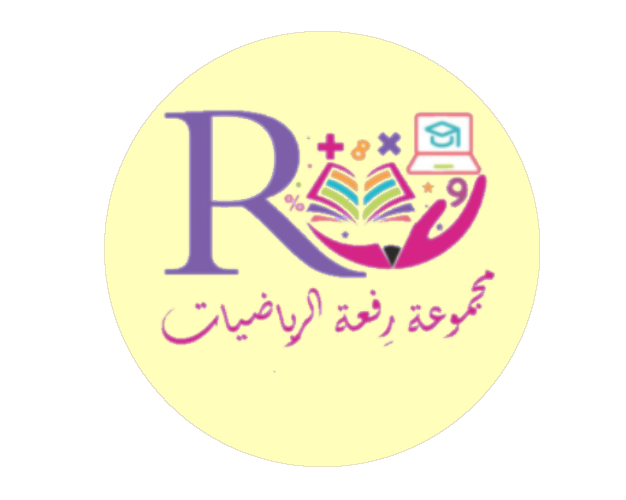 ماذا استعمل للقياس
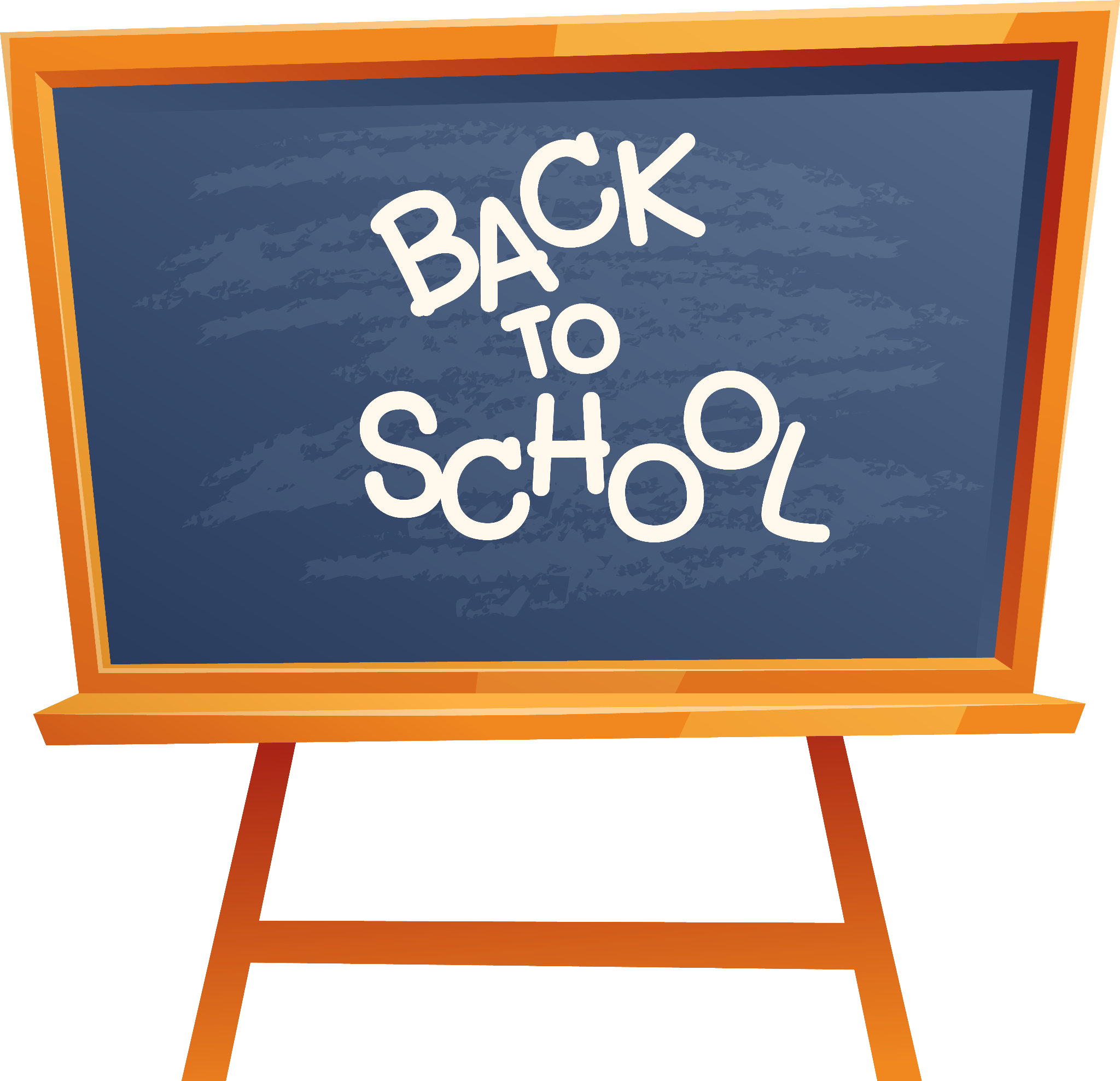 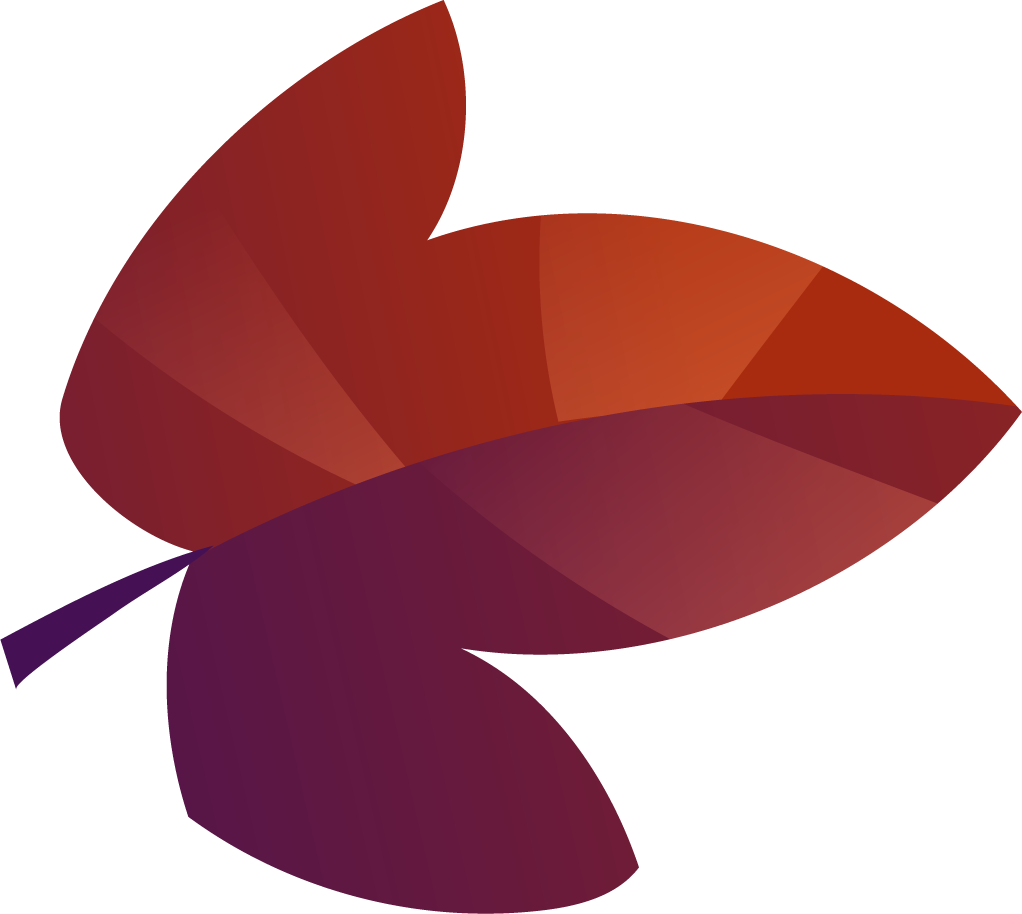 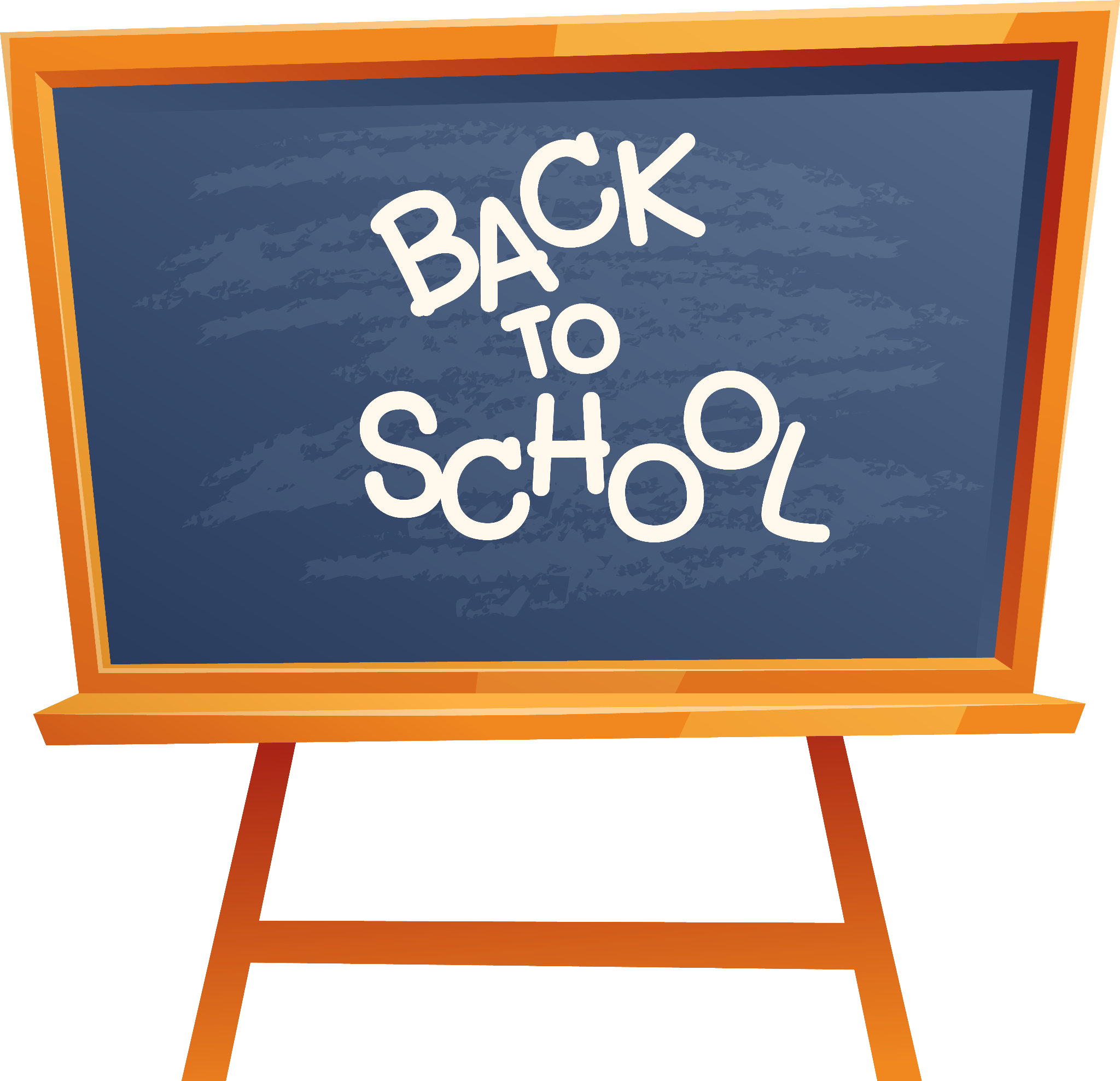 استعمل السنتمتر و
المليمتر لقياس الاطوال الصغيرة
استعمل المتر و
الكيلو متر لقياس الاطوال والمسافات الكبيرة
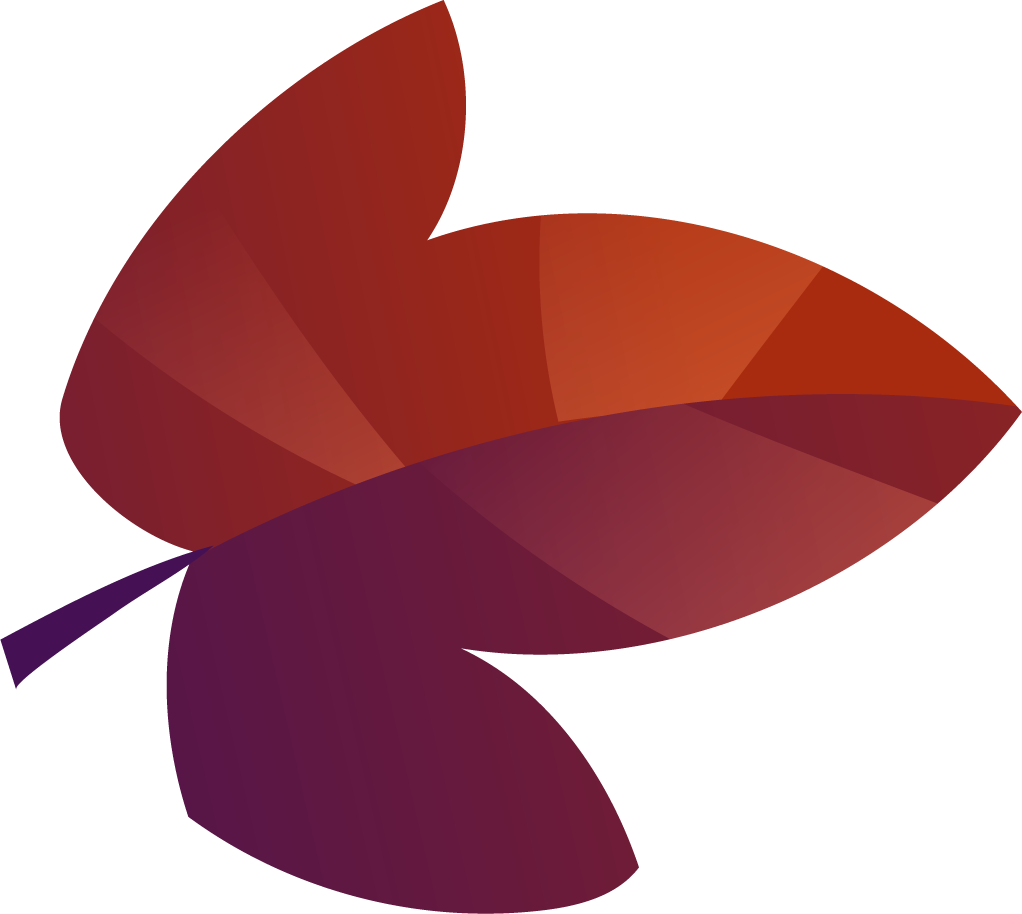 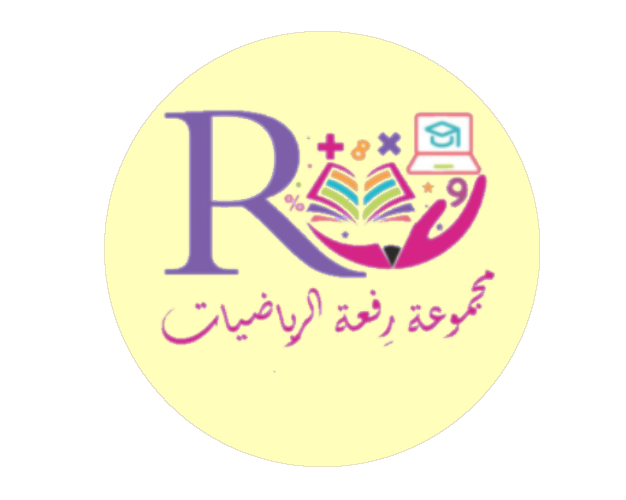 مثال من واقع الحياة
حشرات:
في مزرعة حسام خلية نحل . اختار الوحدة المناسبة لقياس طول النحلة
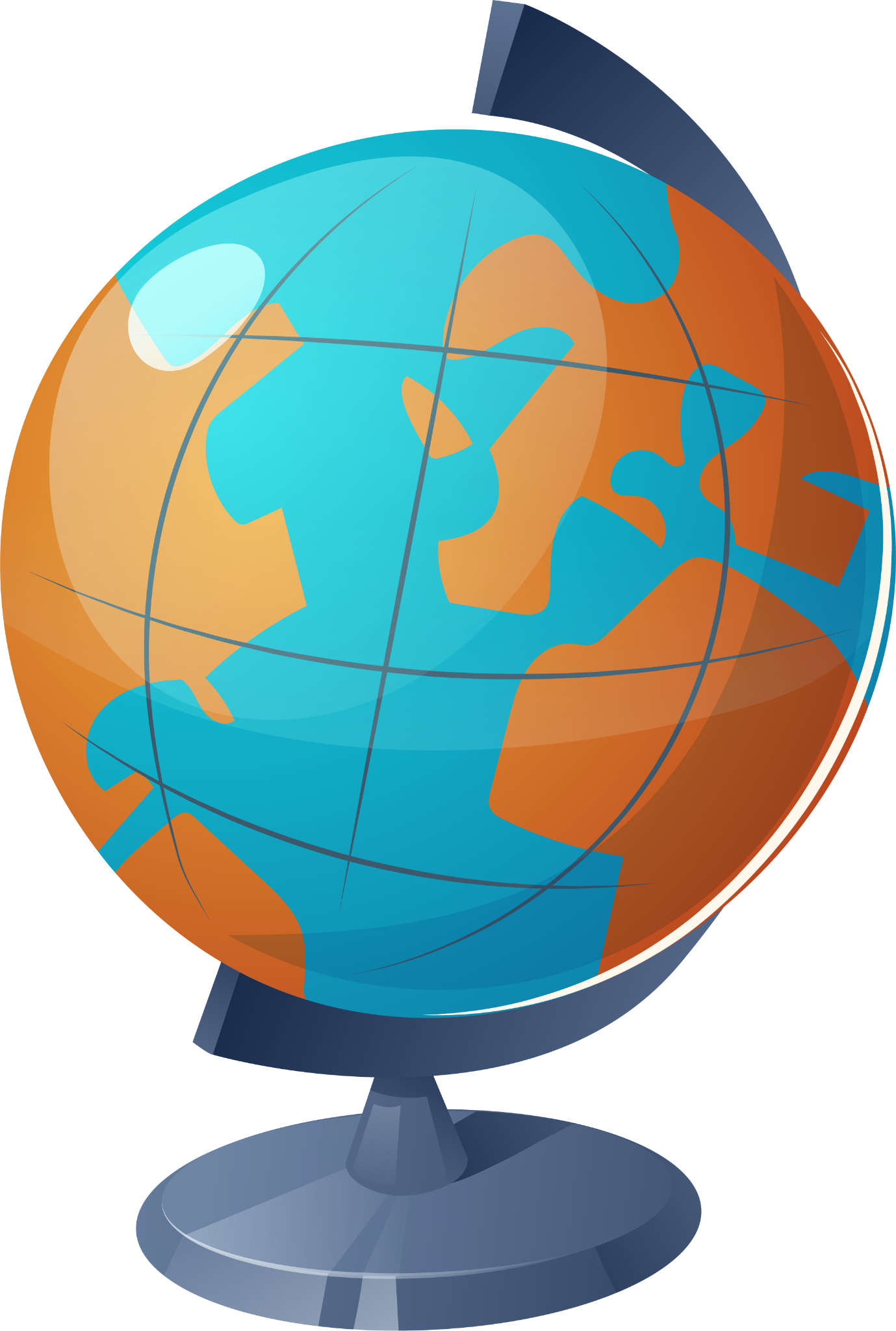 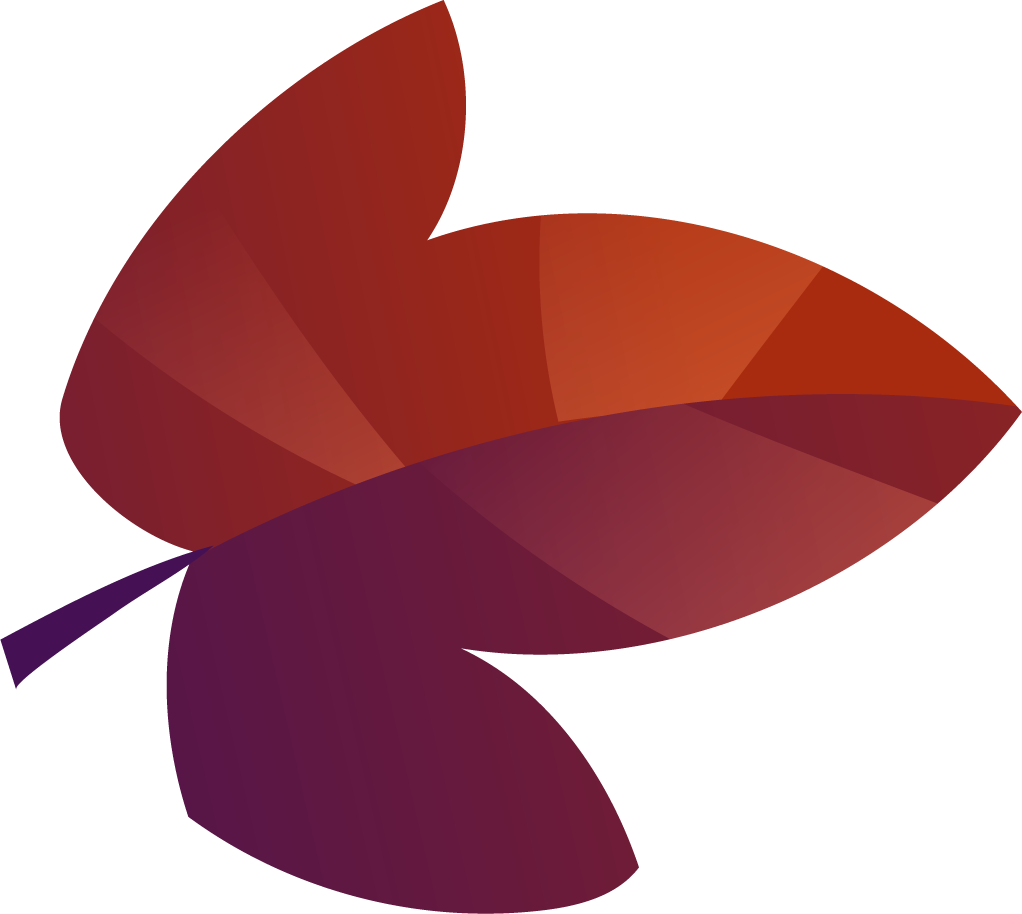 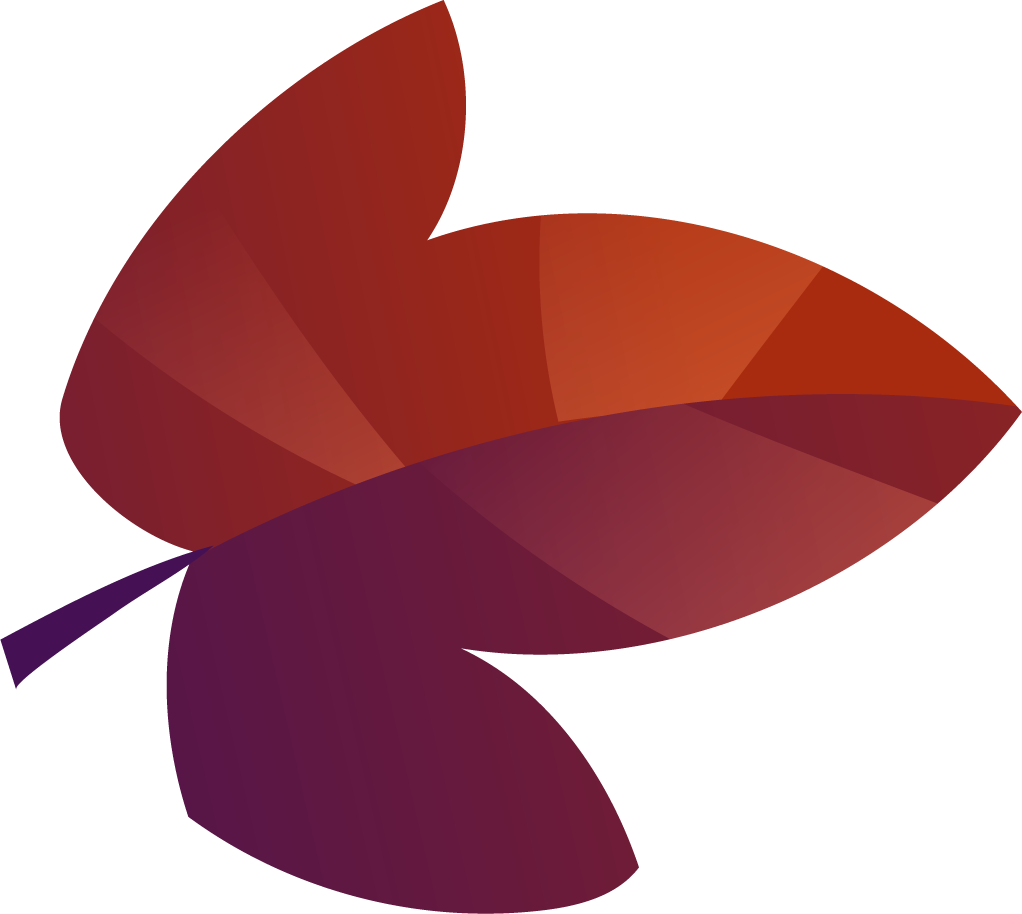 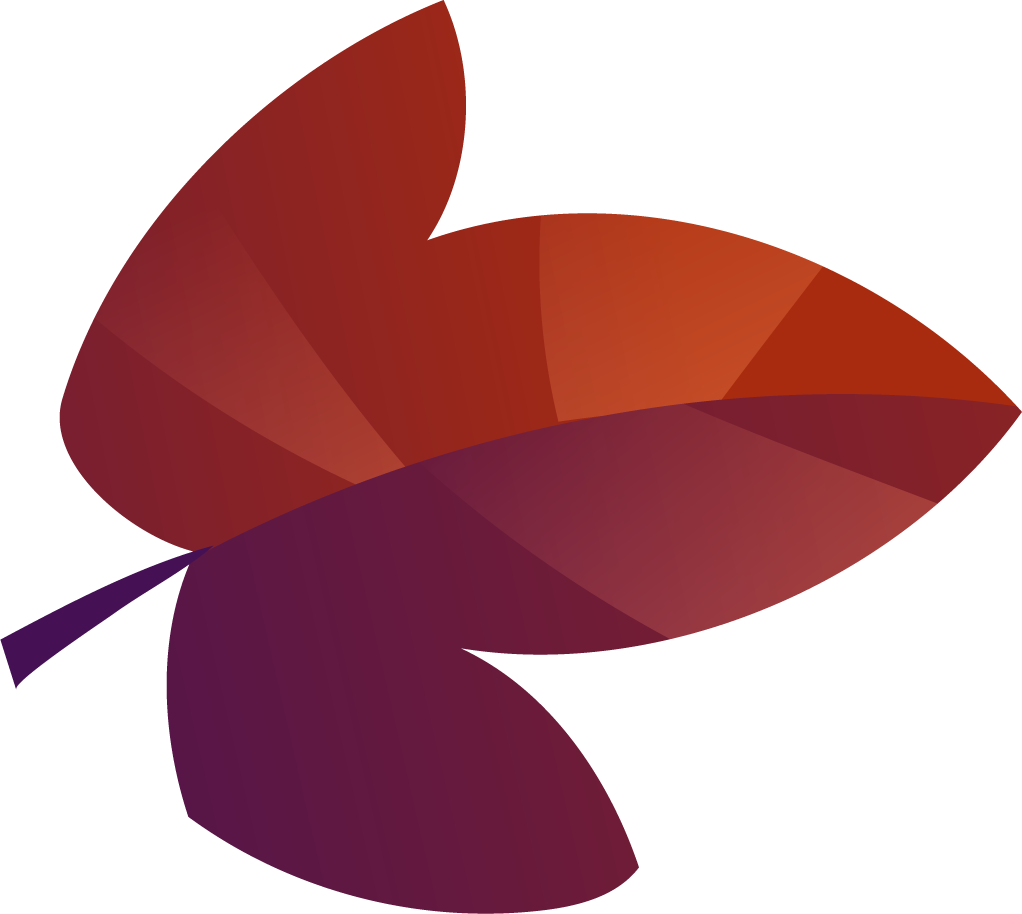 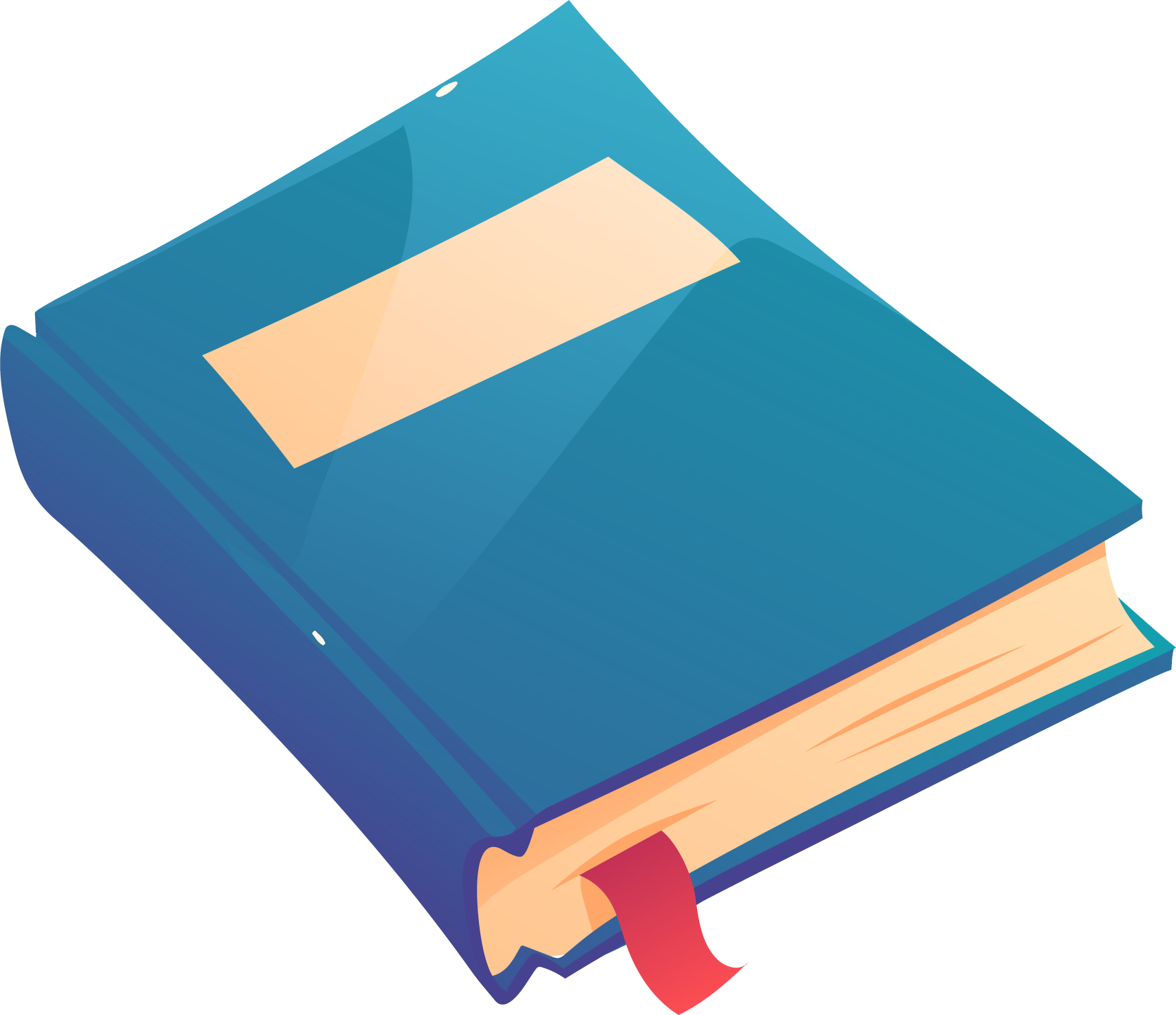 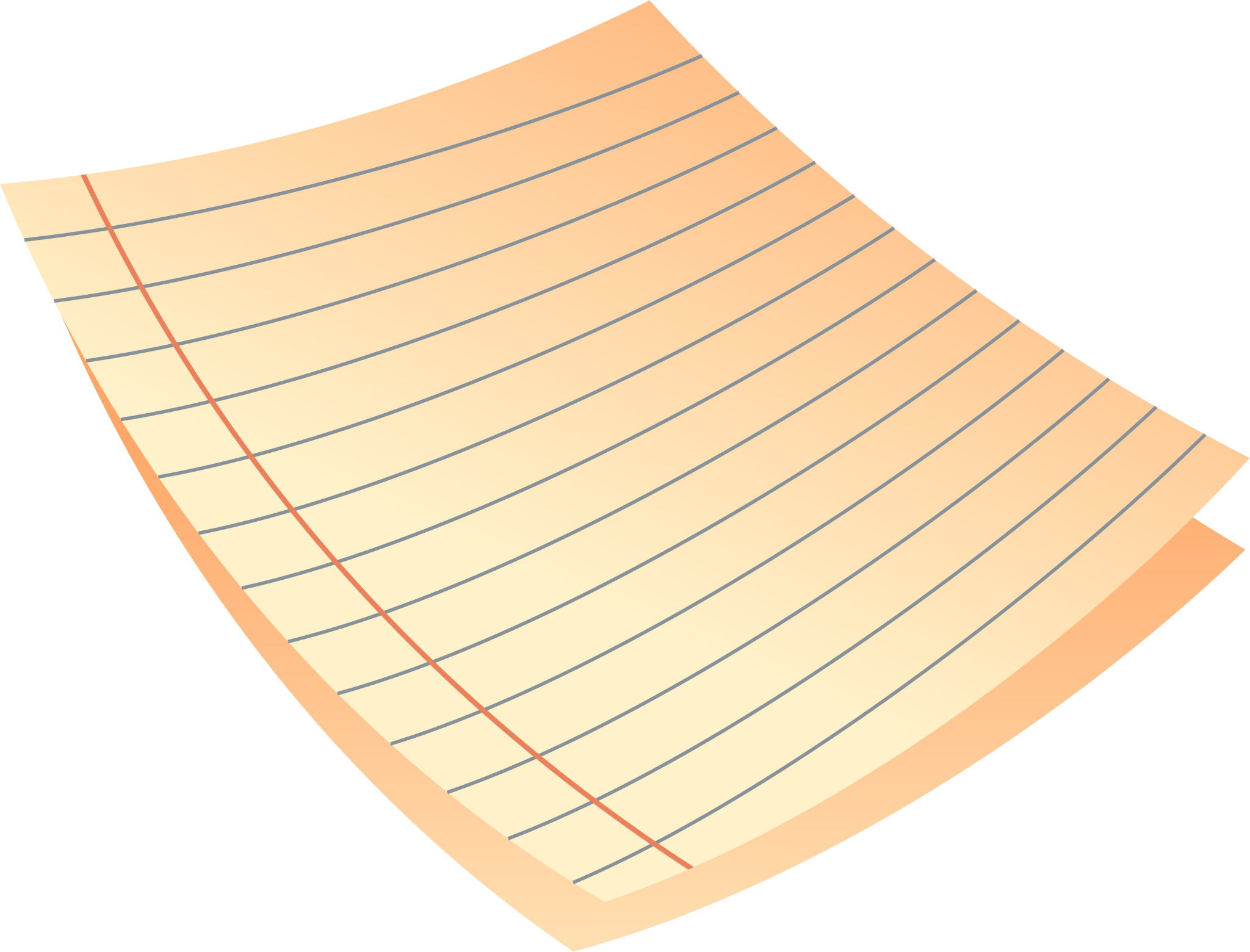 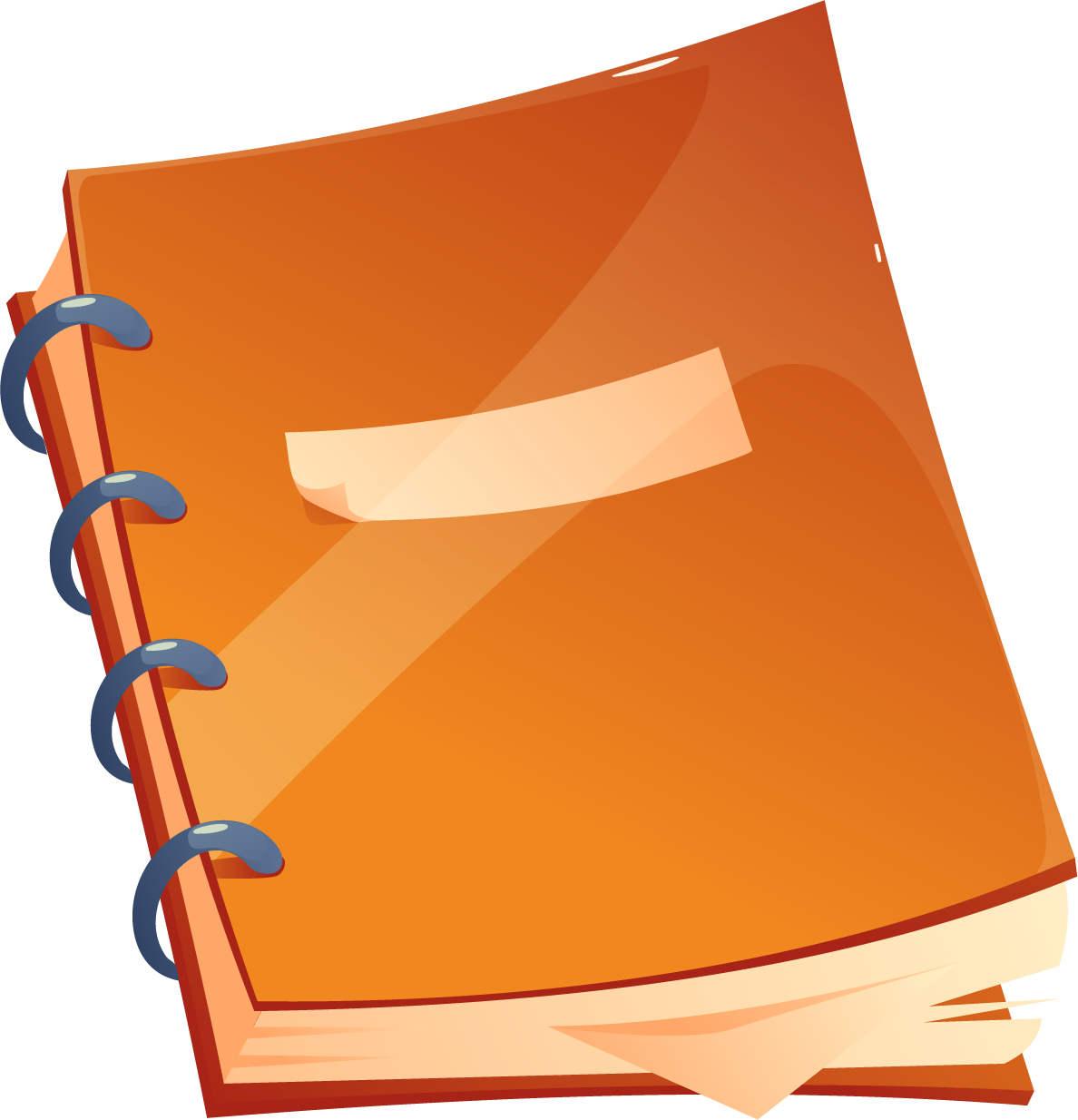 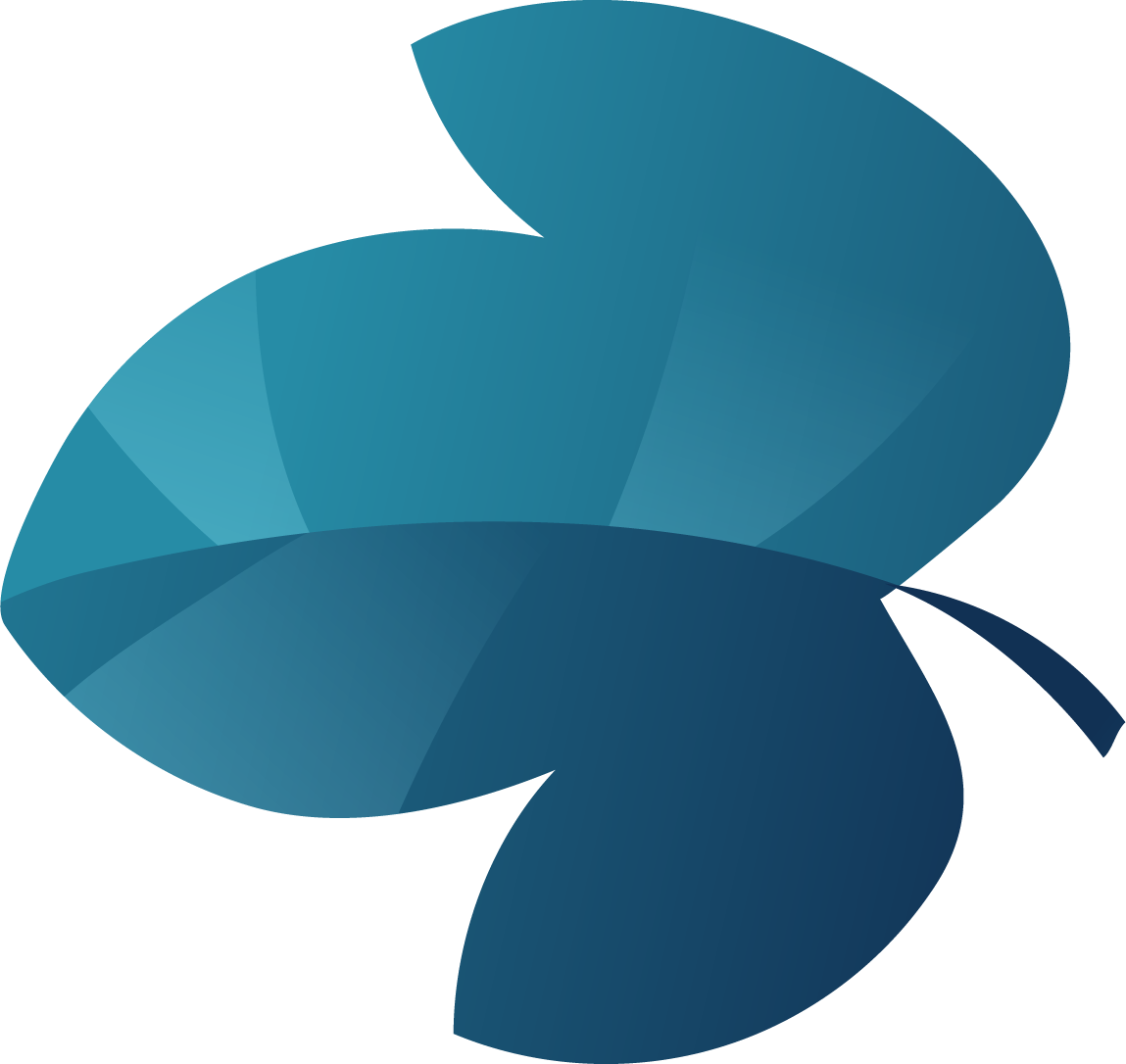 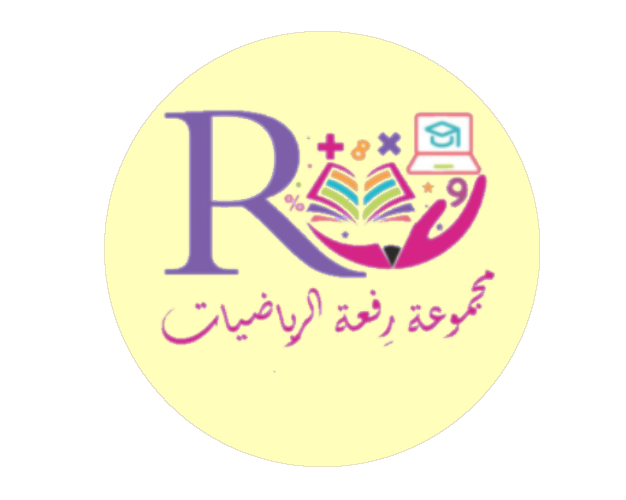 أتأكد:
اختاري الوحدة الأنسب ( المليمتر، السنتمتر، المتر ، الكيلو متر) لقياس كل من الأطوال الآتية:
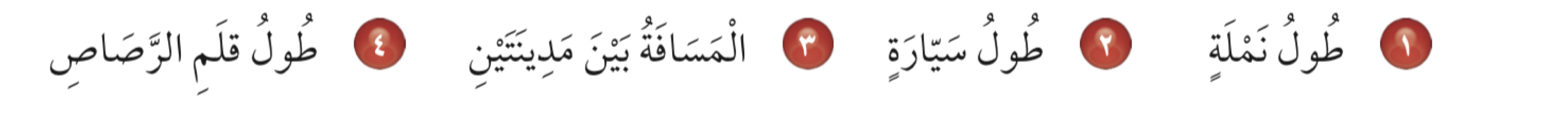 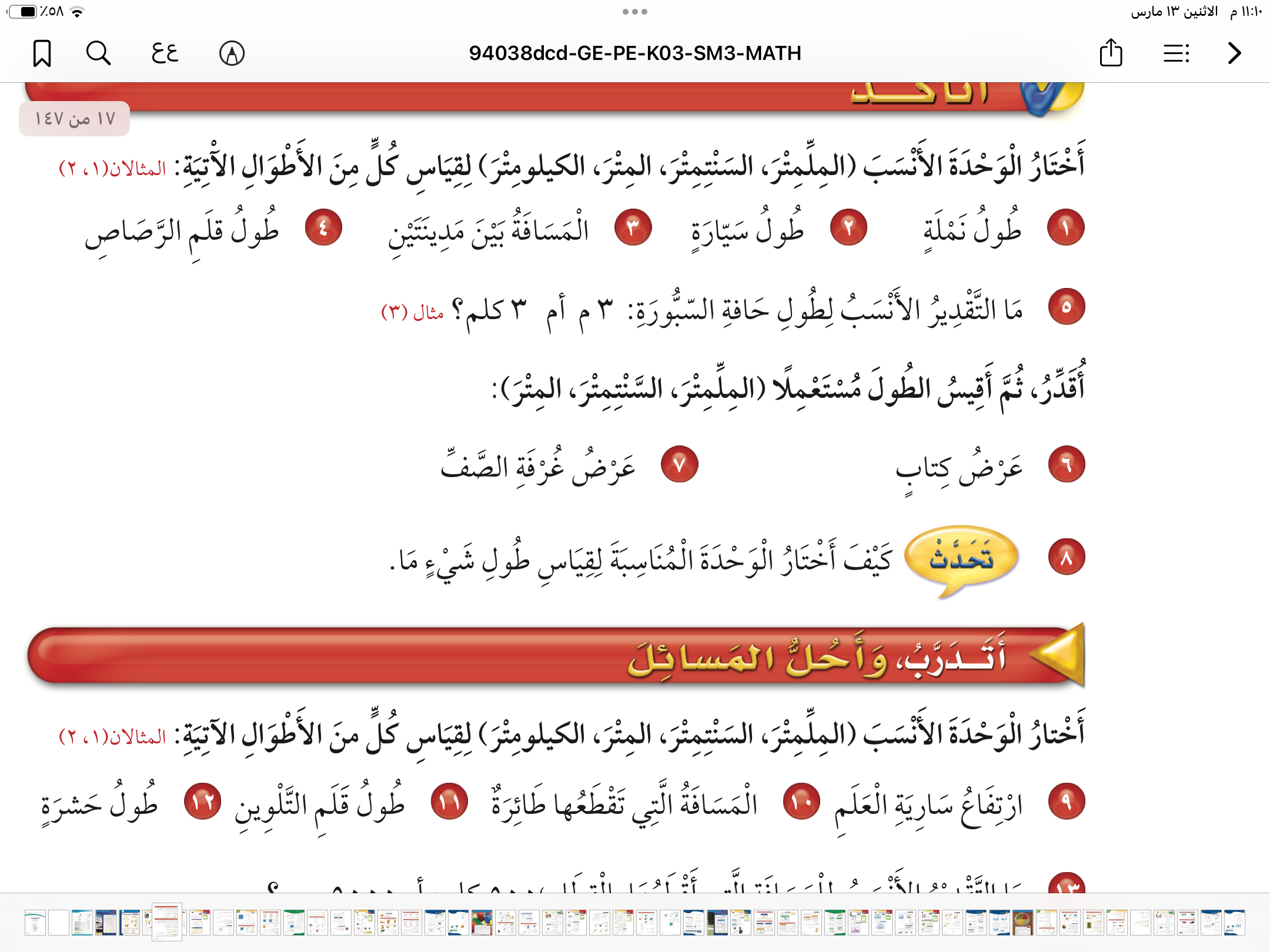 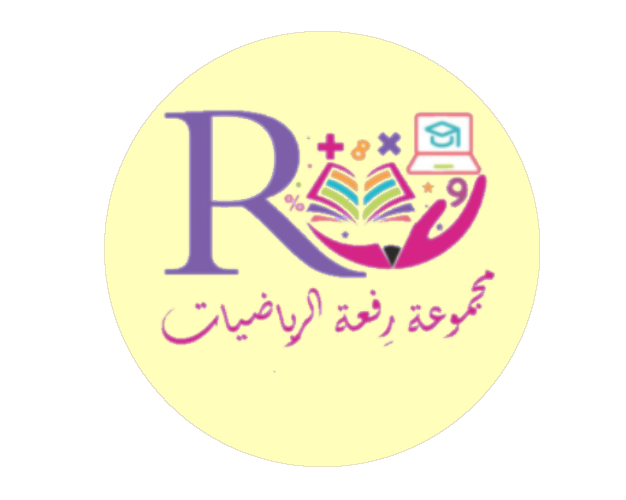 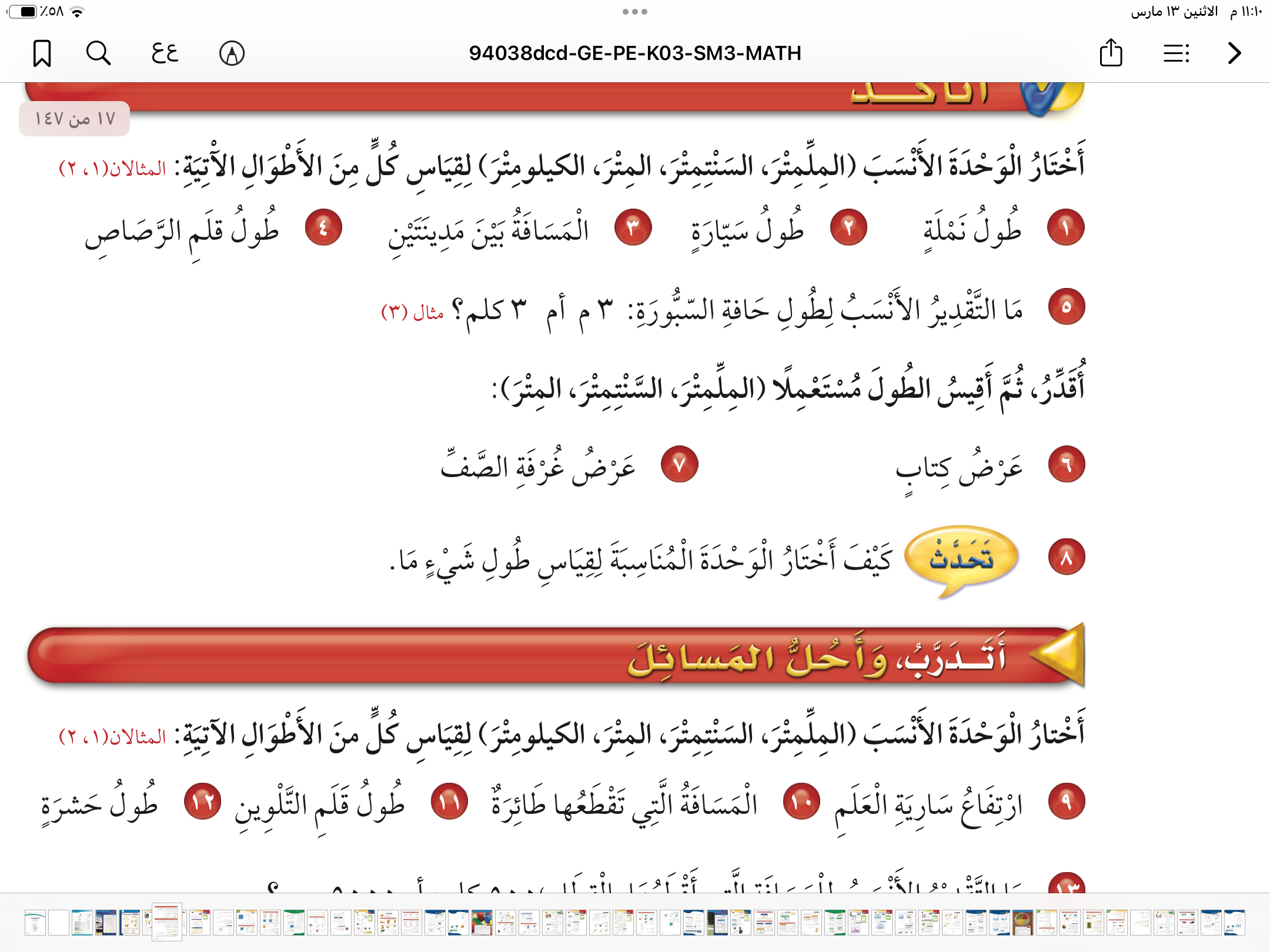 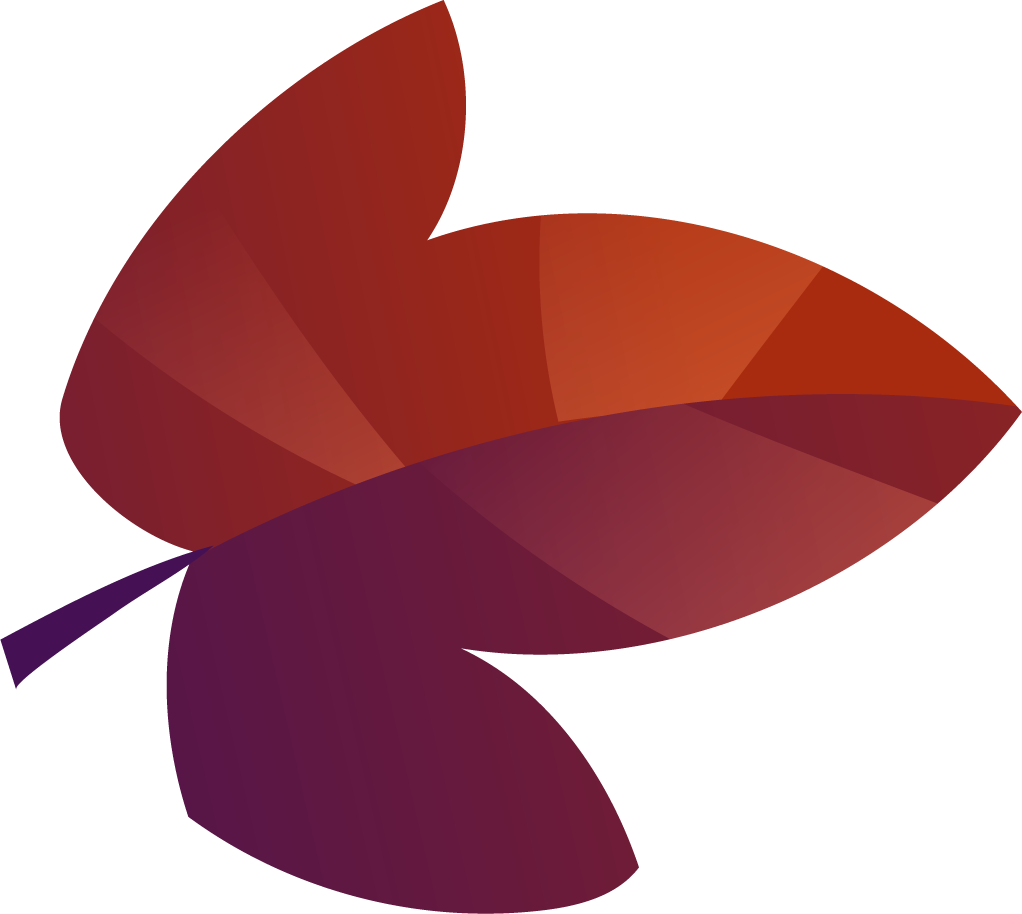 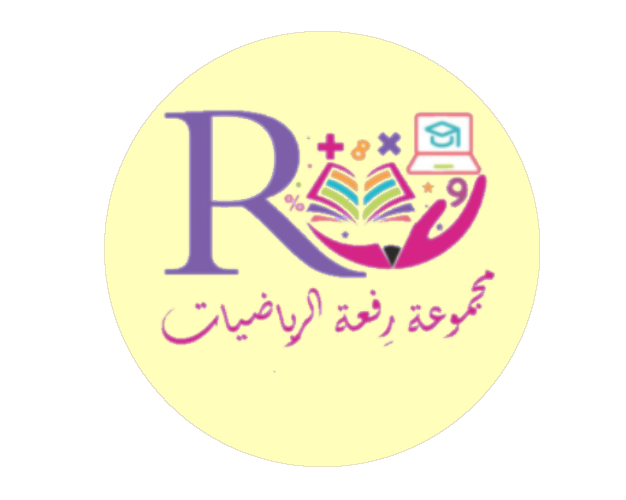 أتدرب وأحل المسائل :
اختاري الوحدة الأنسب ( المليمتر، السنتمتر، المتر ، الكيلو متر) لقياس كل من الأطوال الآتية:
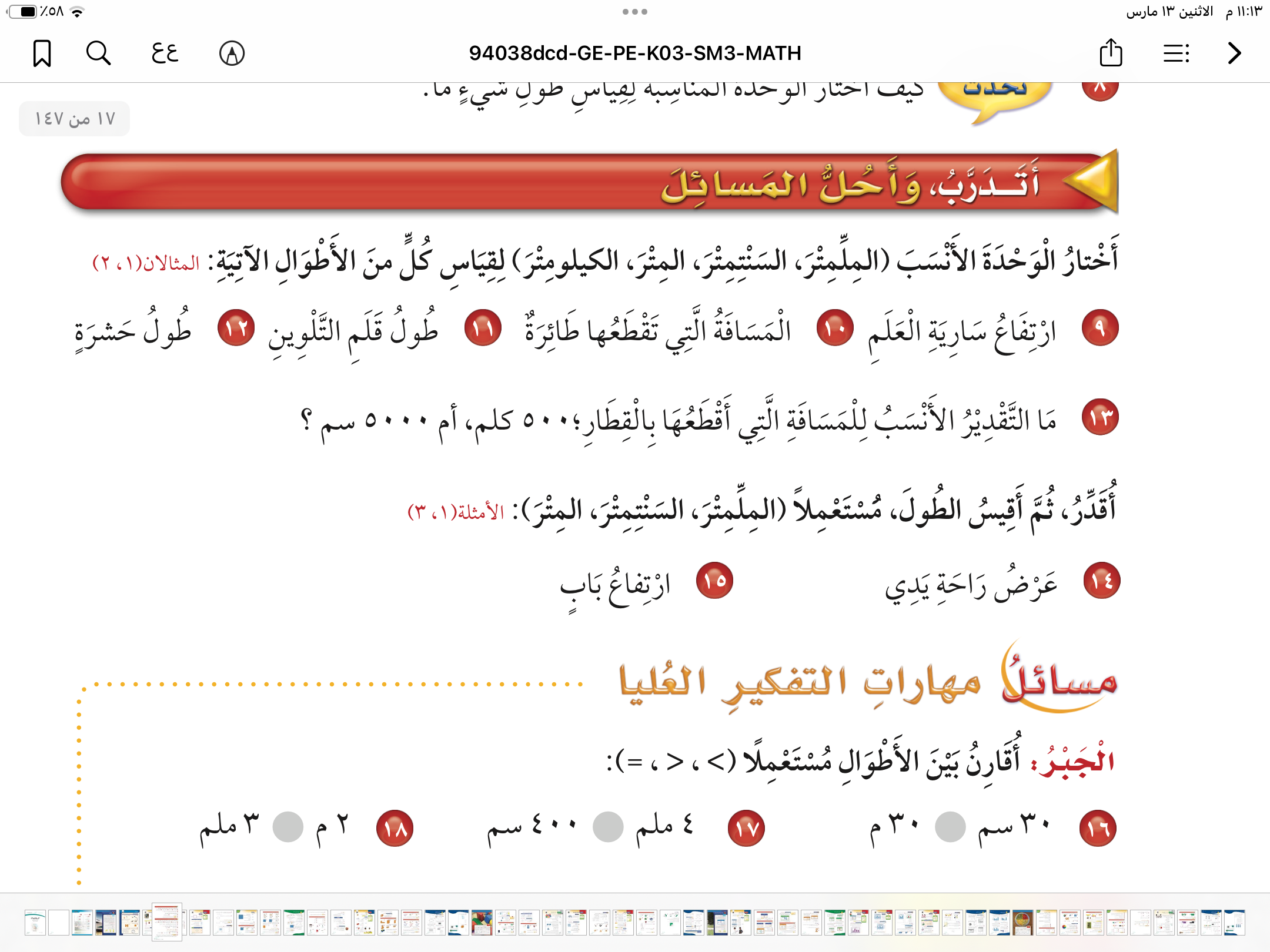 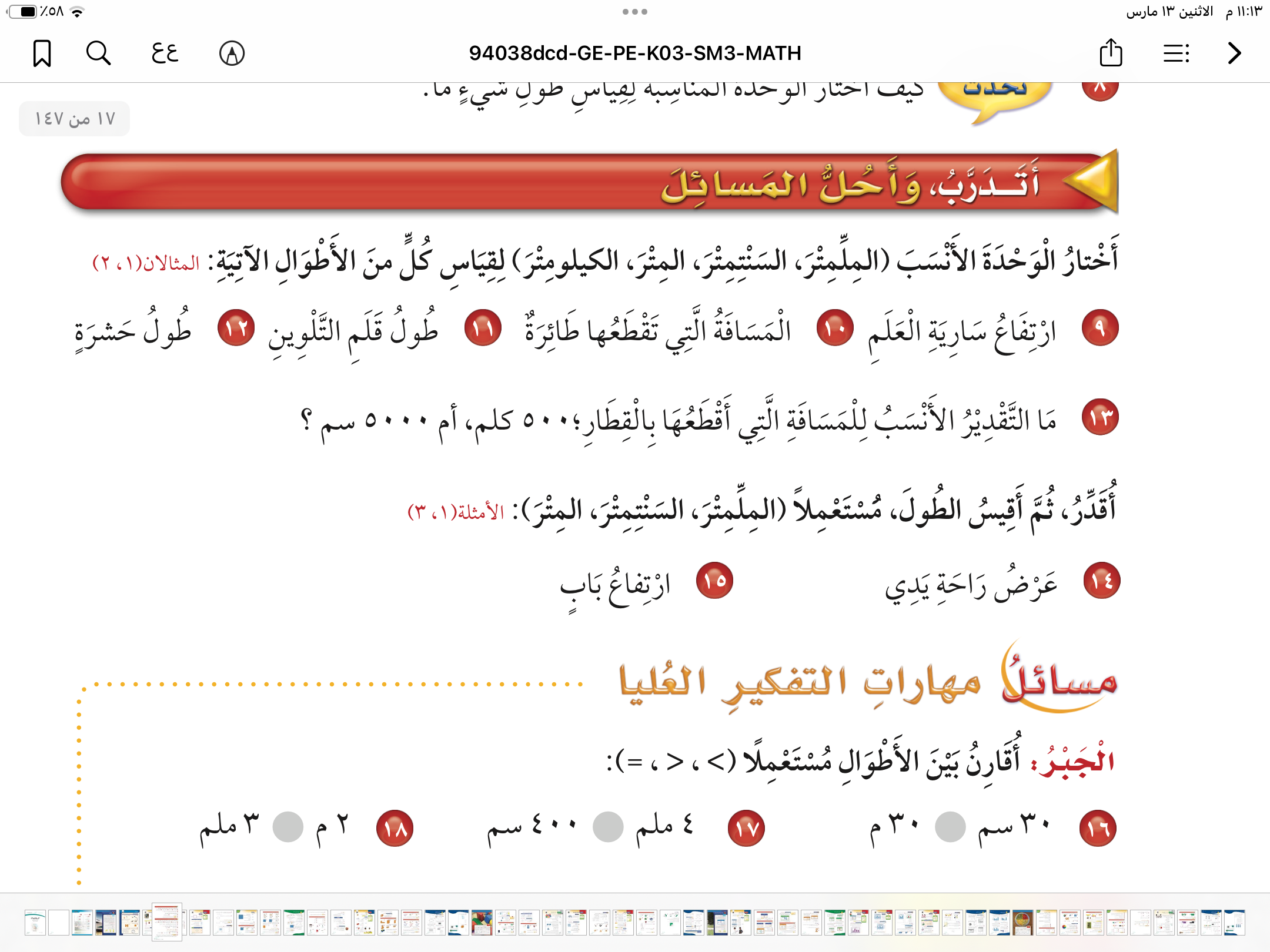 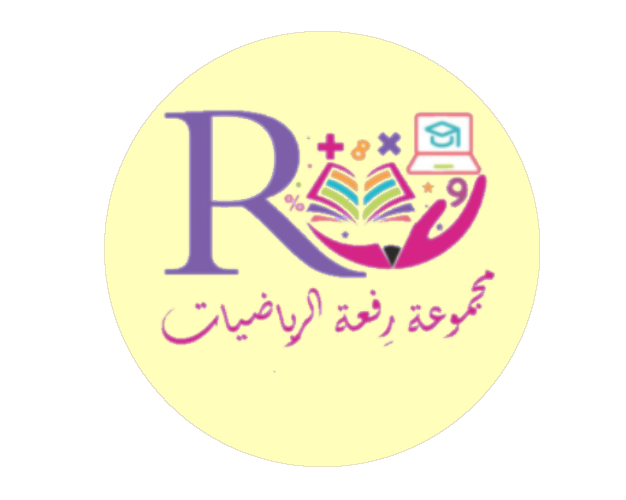 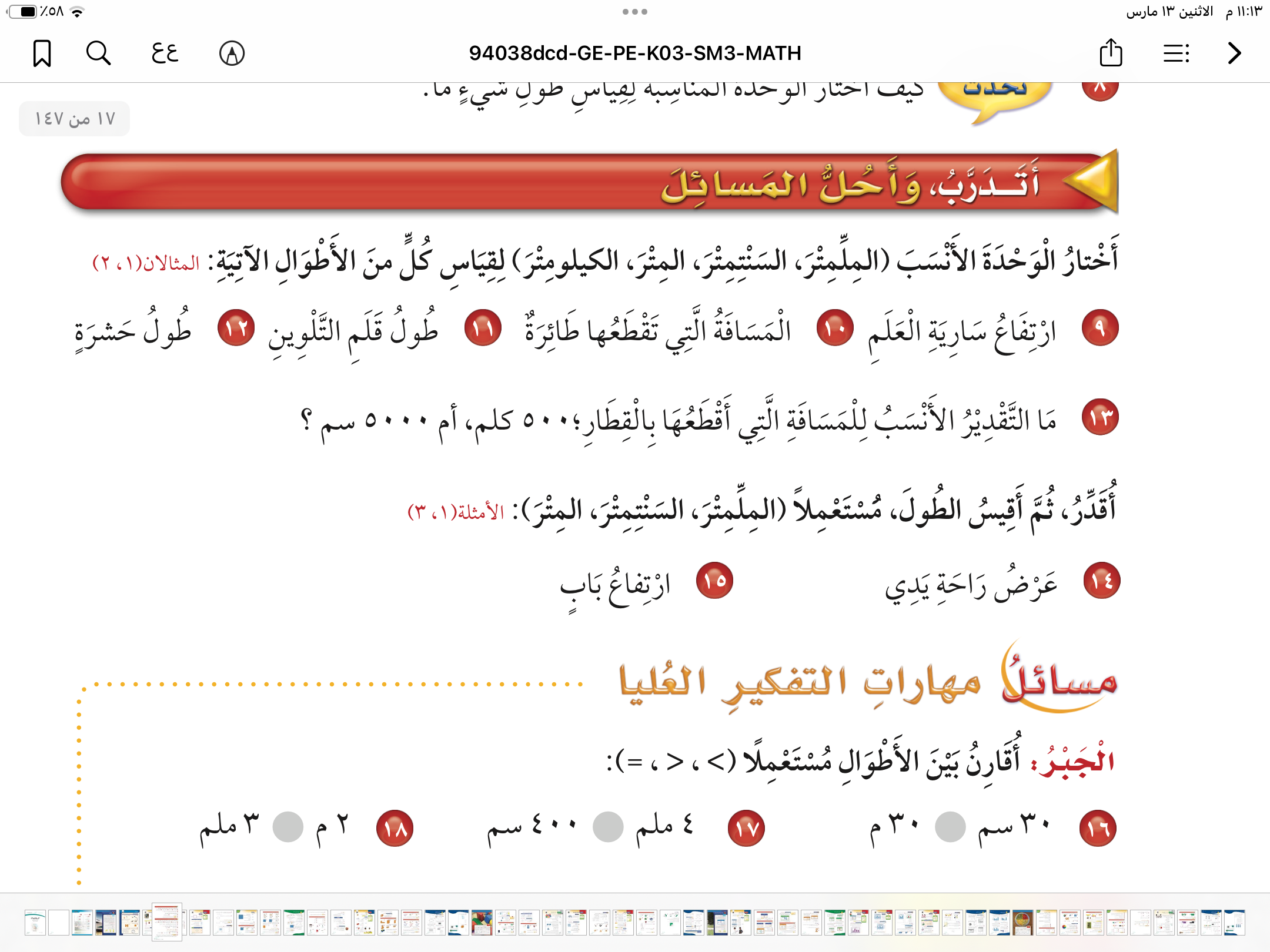 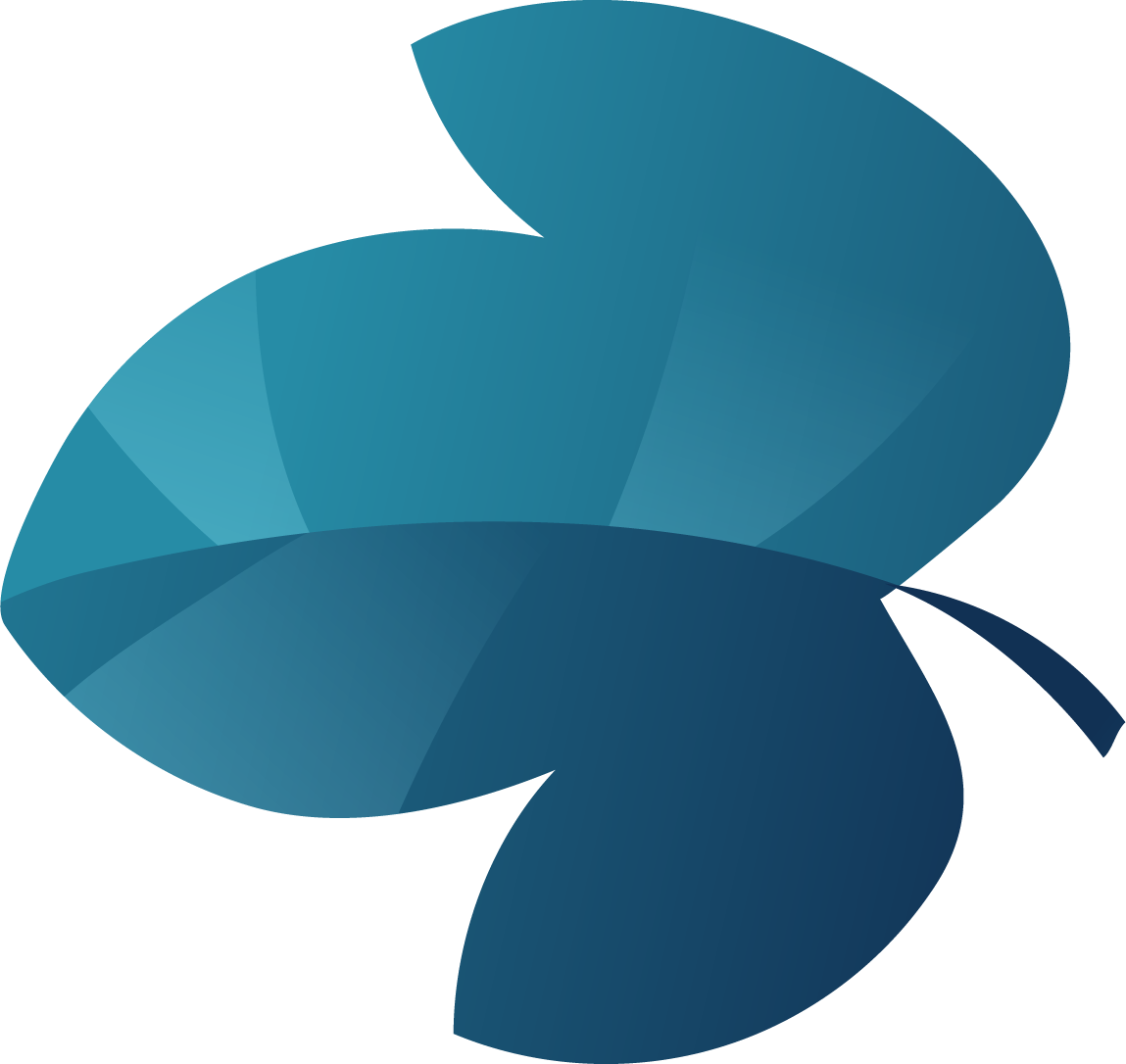 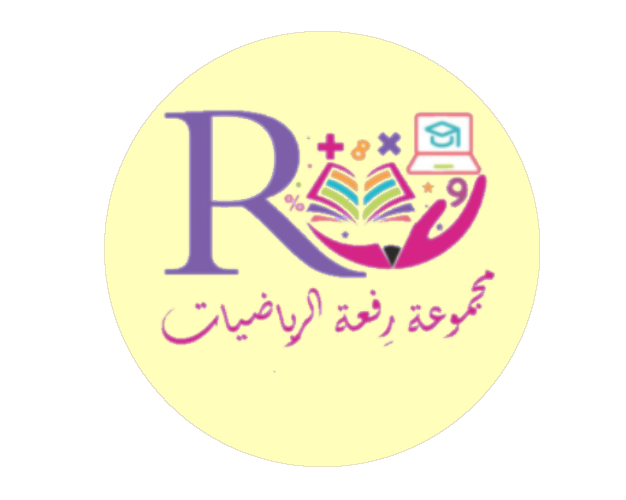 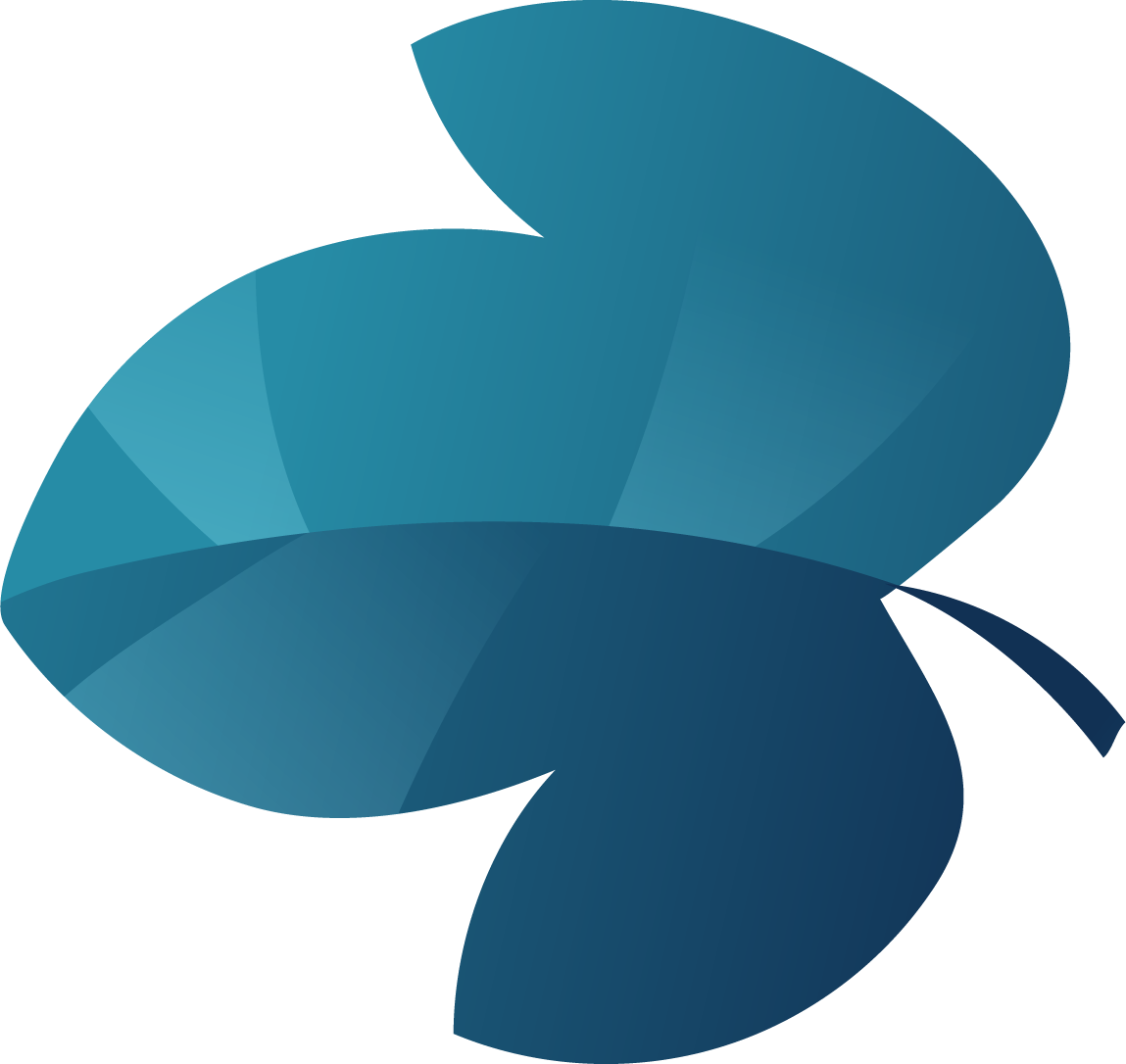 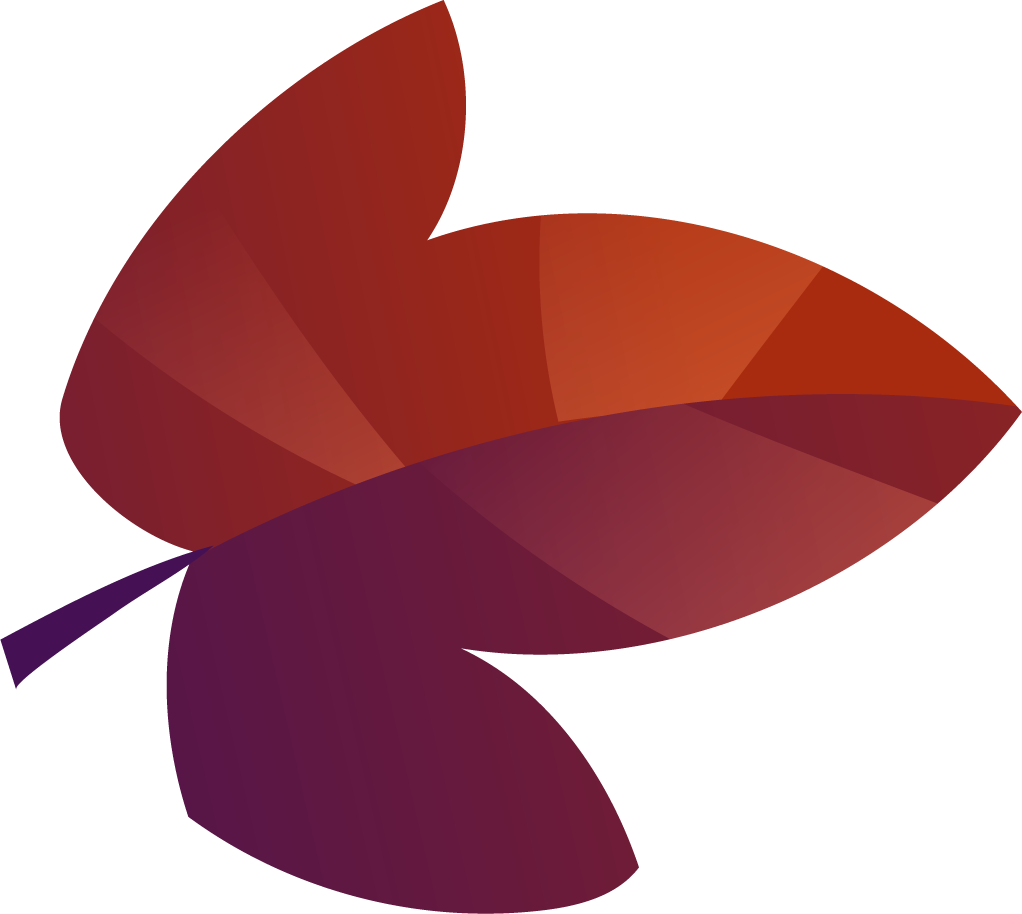 مهارات التفكير العليا:
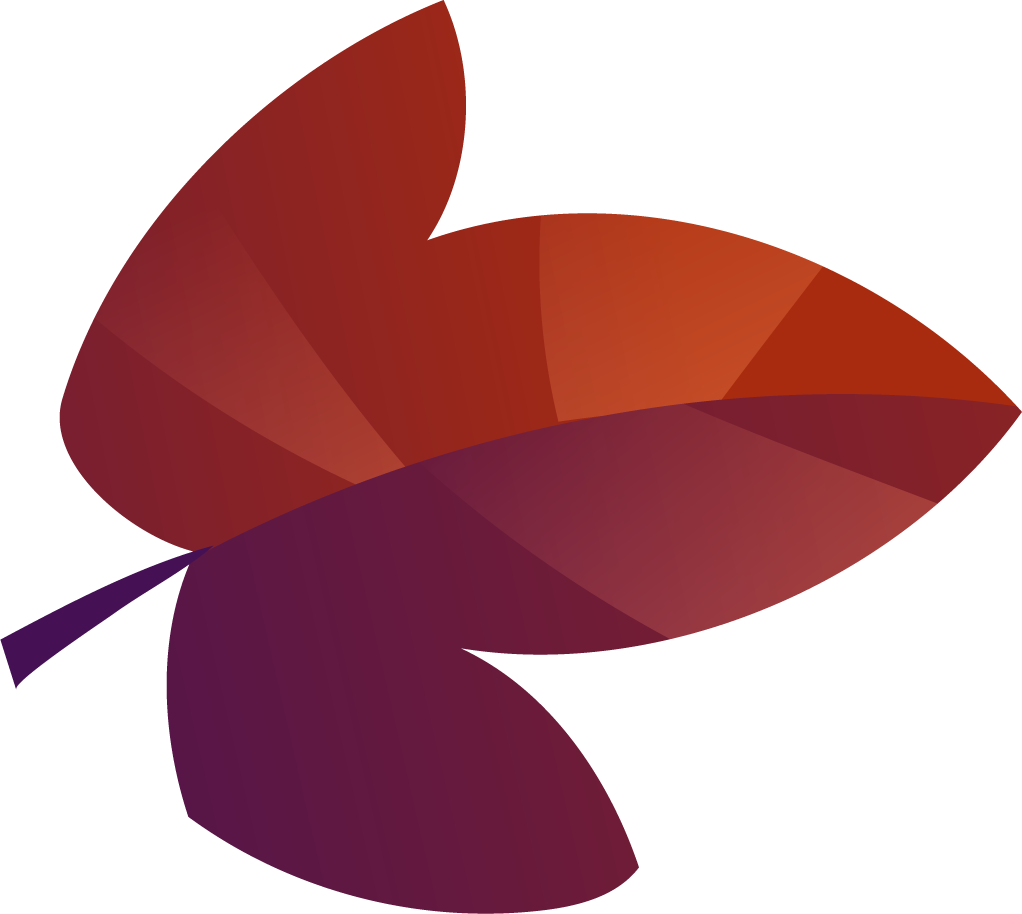 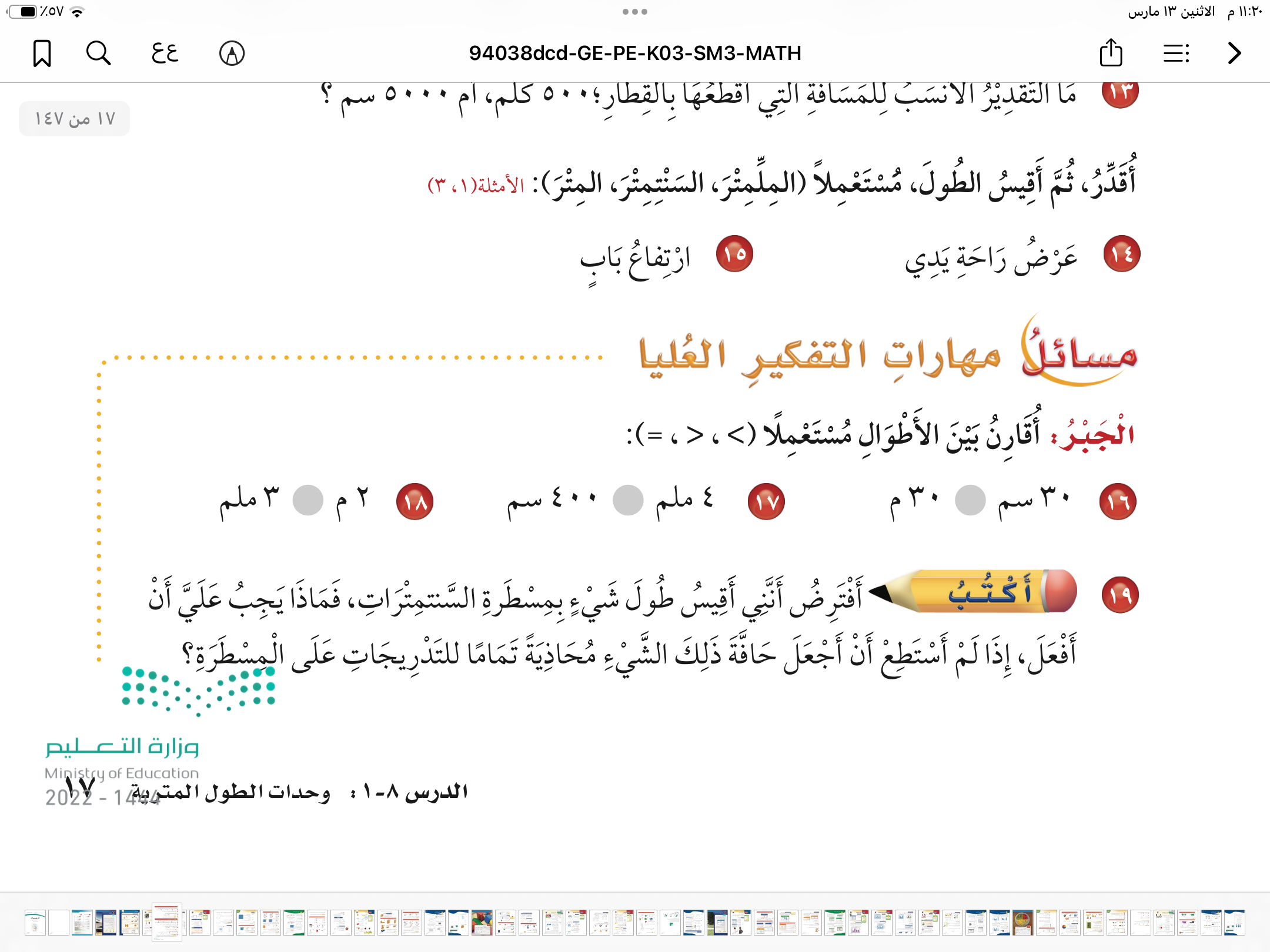 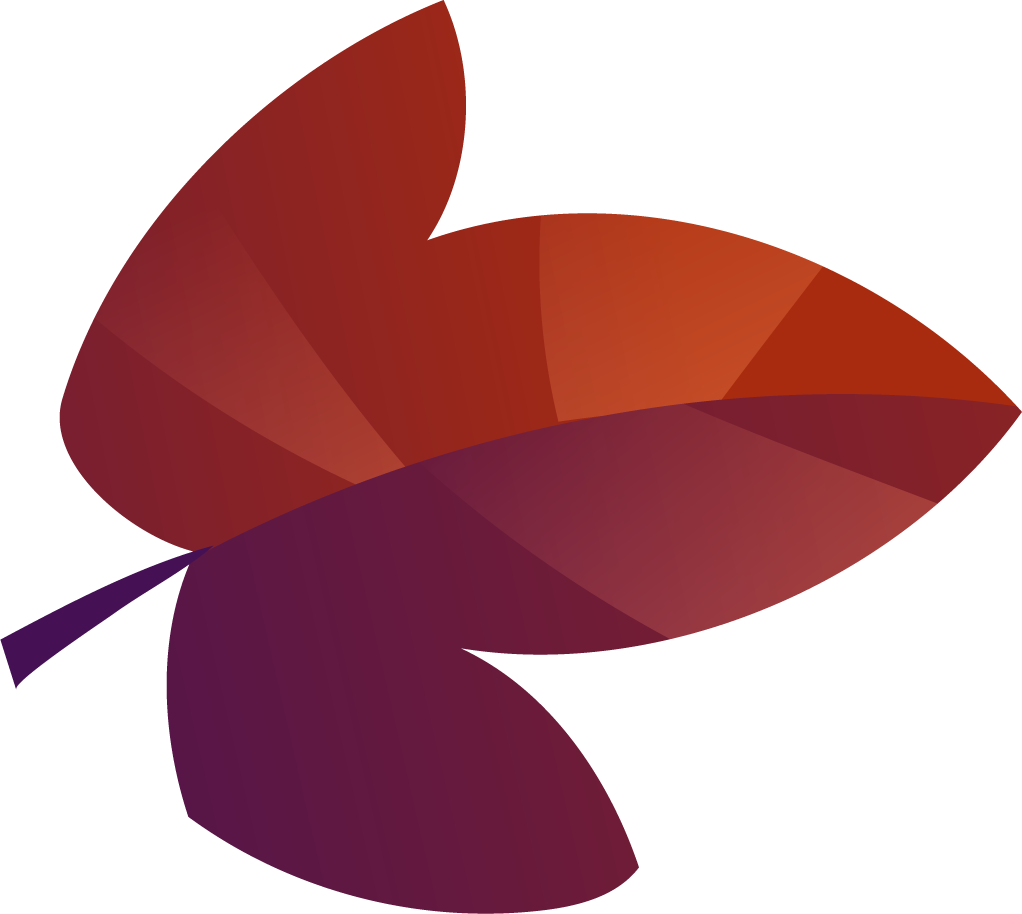 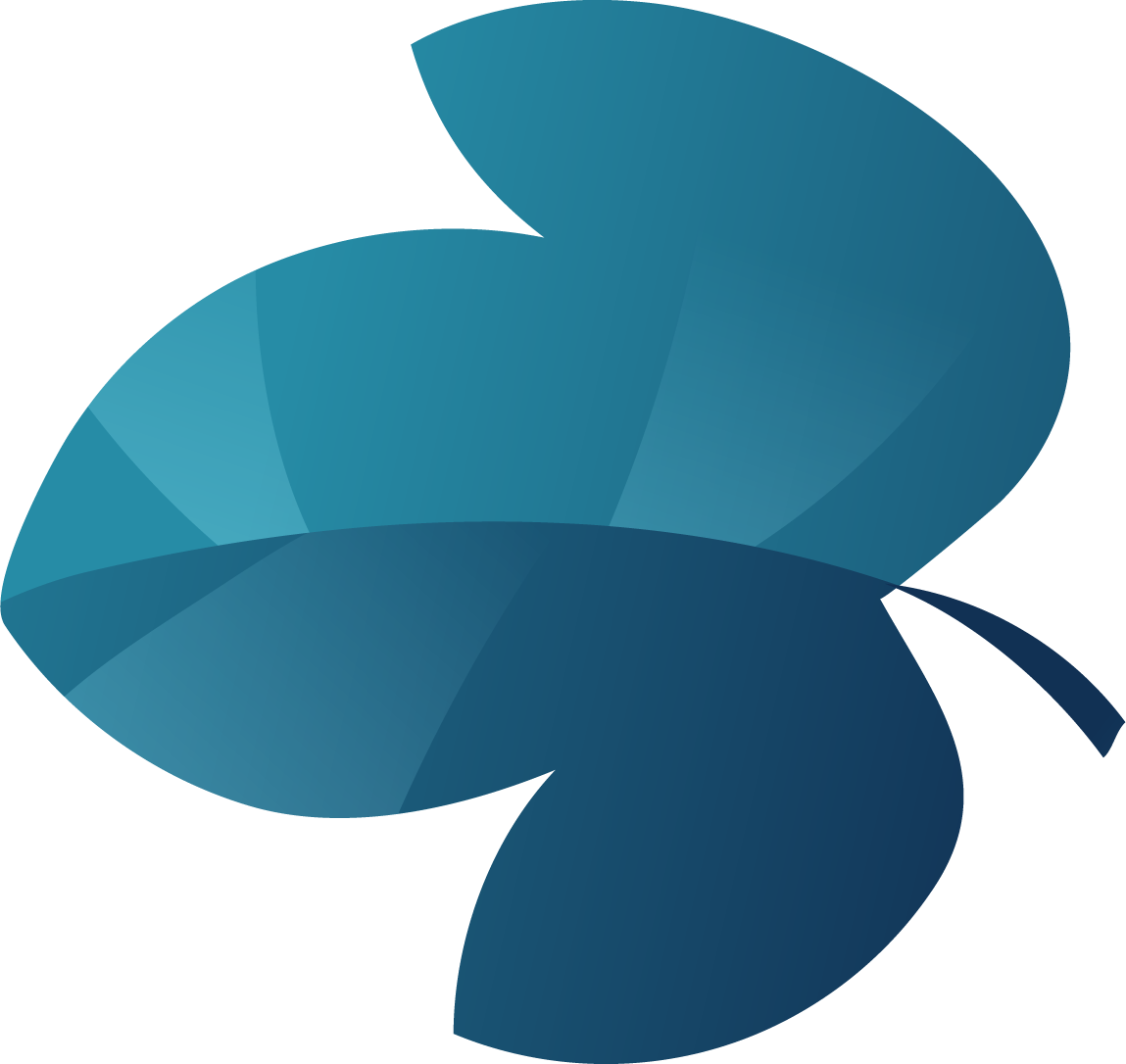 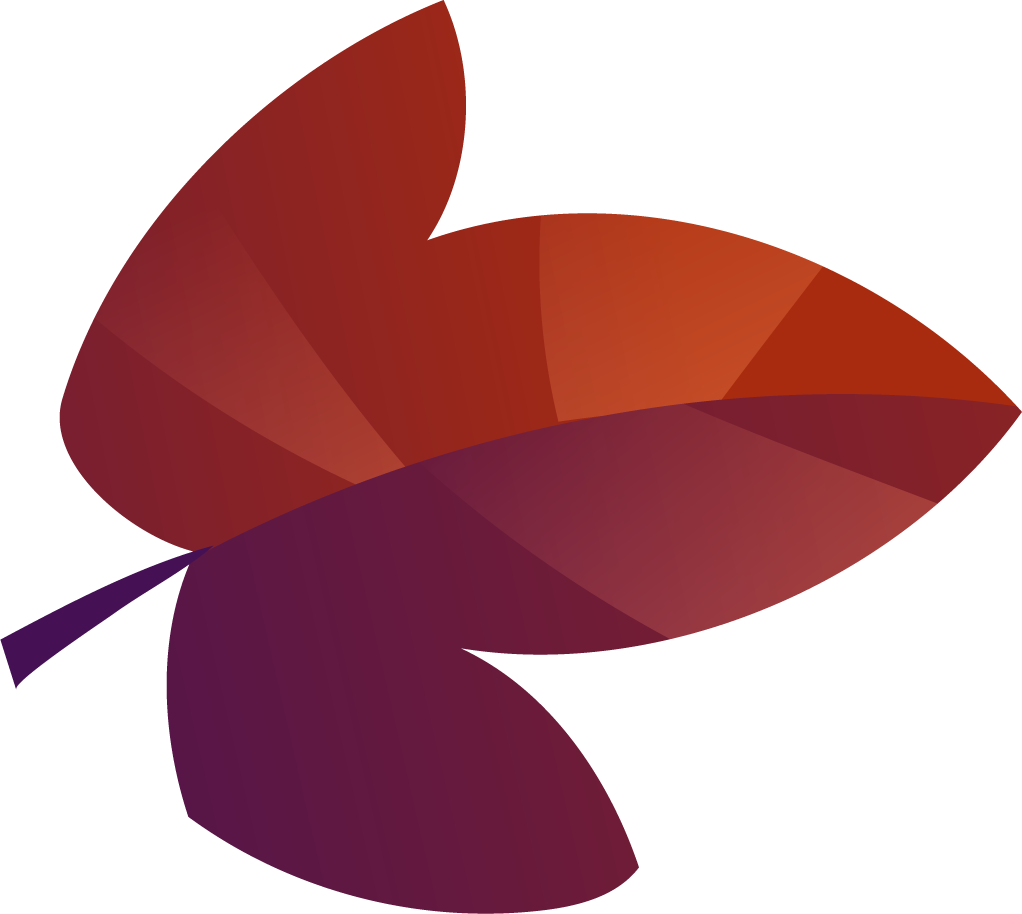 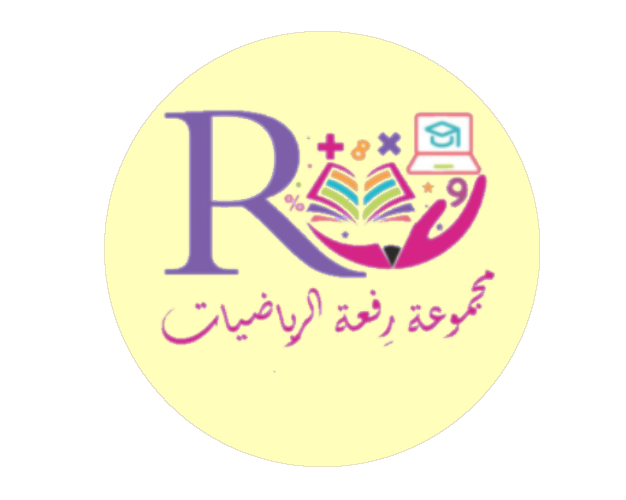 تعزيز الفهم القرائي
مع سارة شريطه طولها (٩ سم ) ، اذا علمت ان كل سنتمتر واحد فيه ( ١٠ ملمتر )، فكم طول الشريطه بالمليمتر ؟
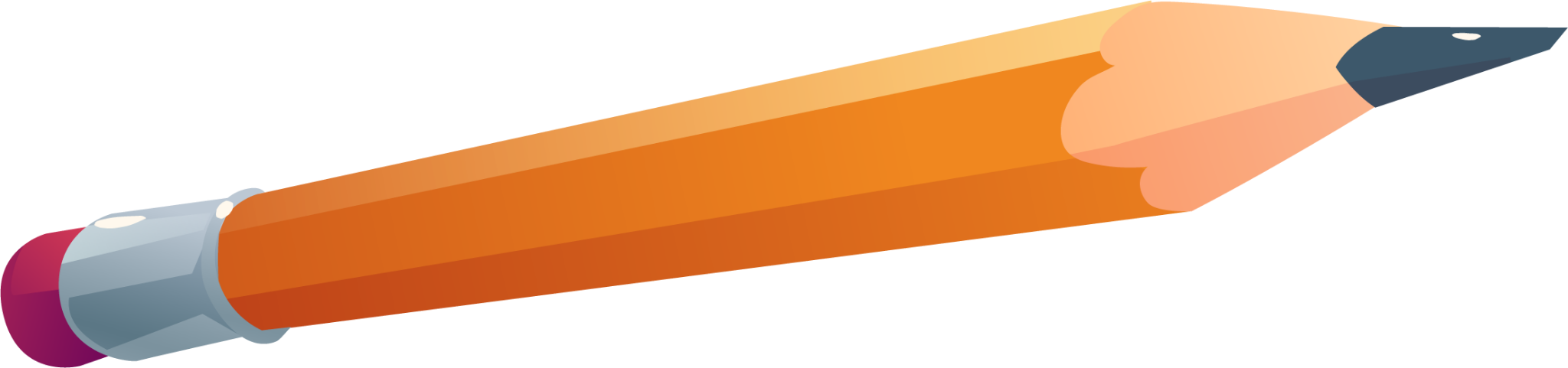 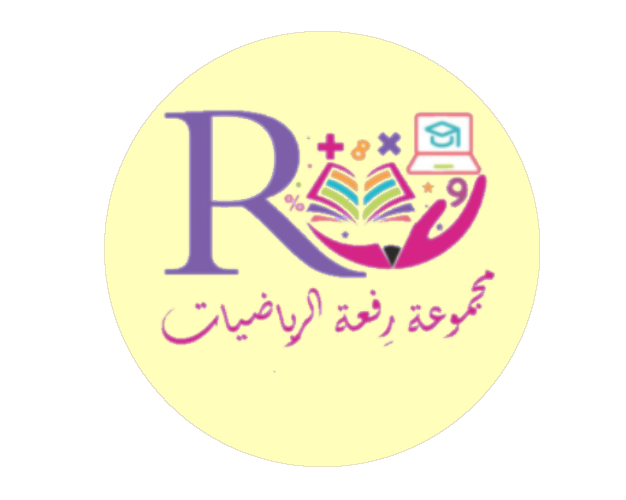 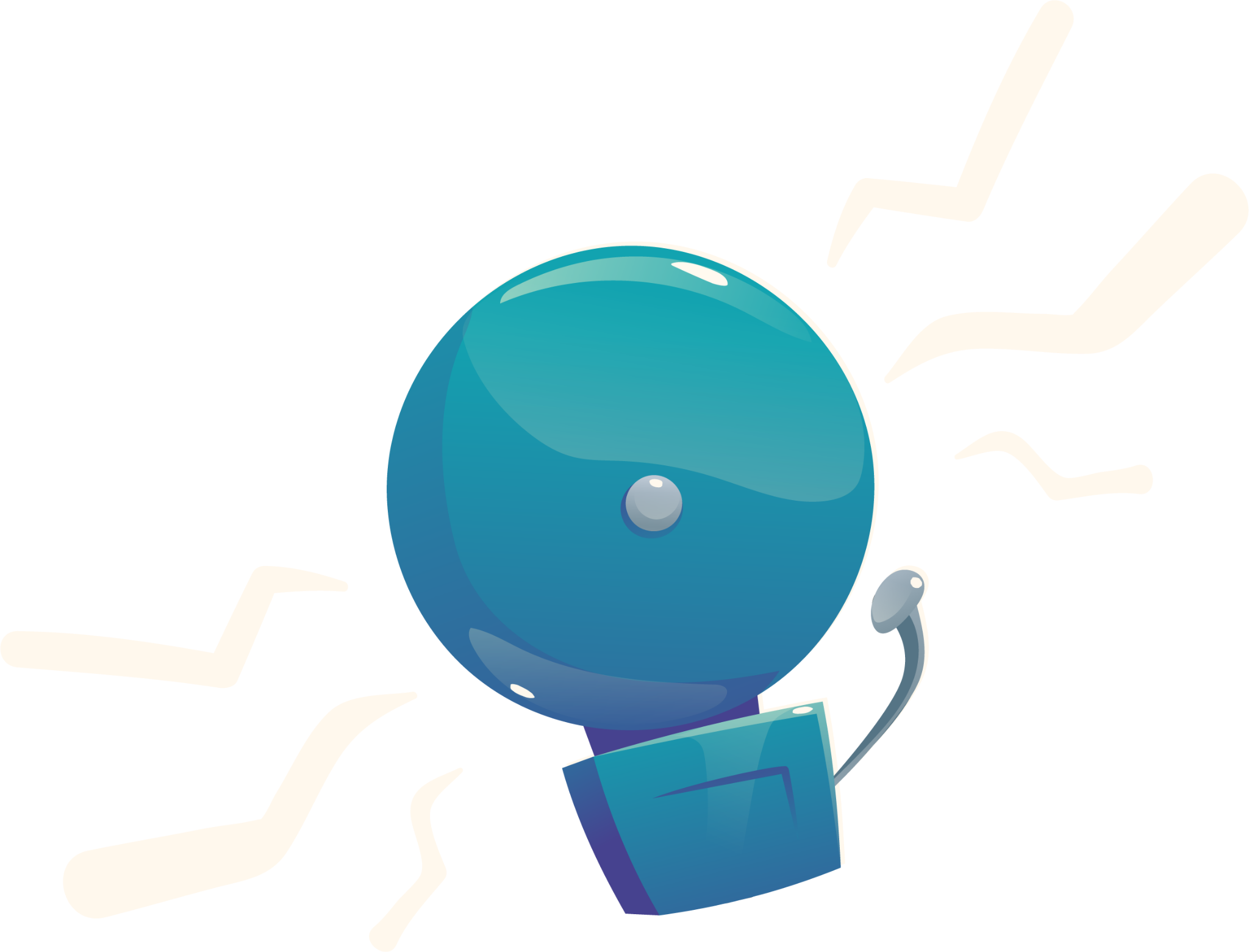 رائع 😊
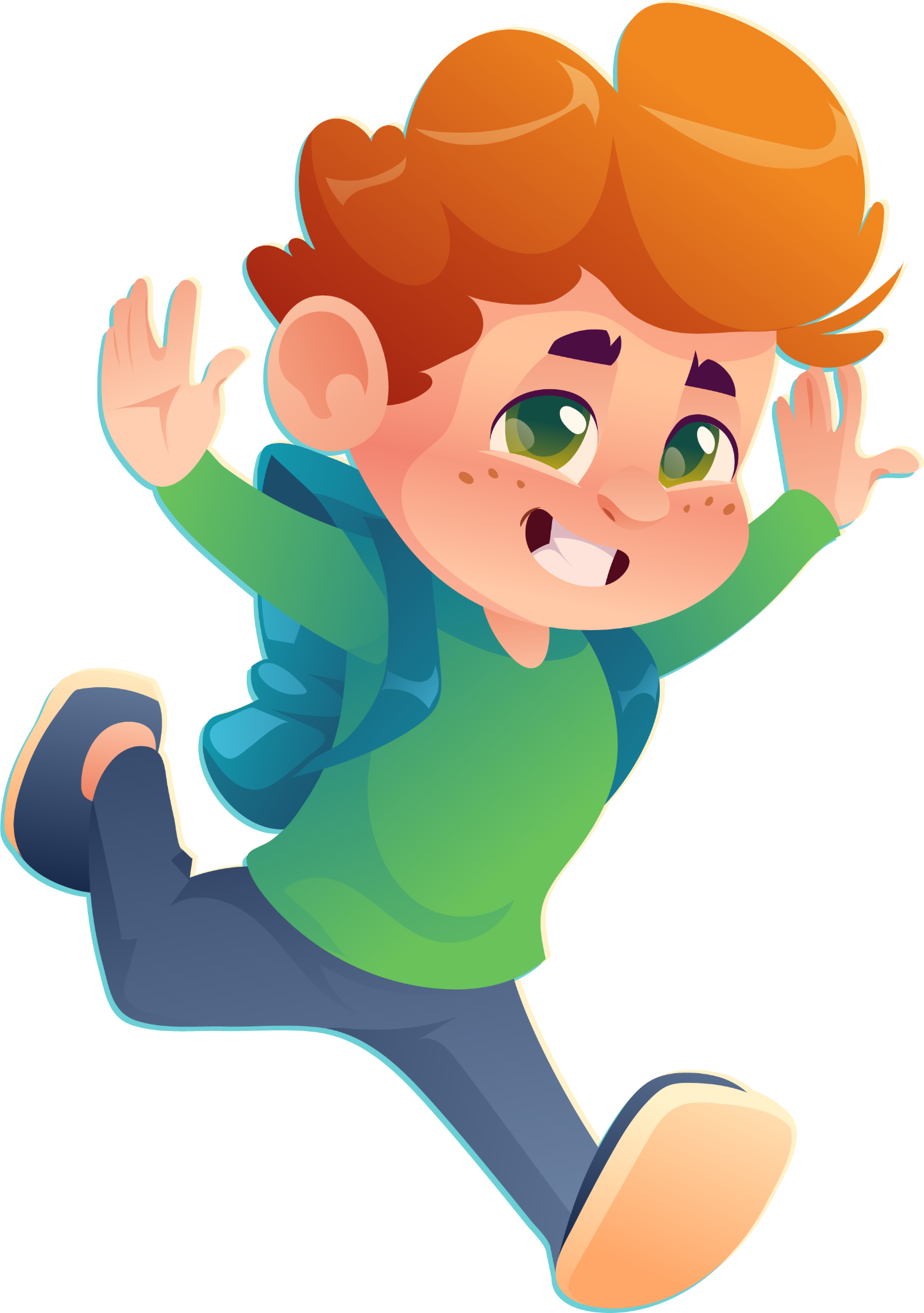 متوسط 😐
متدني 😔
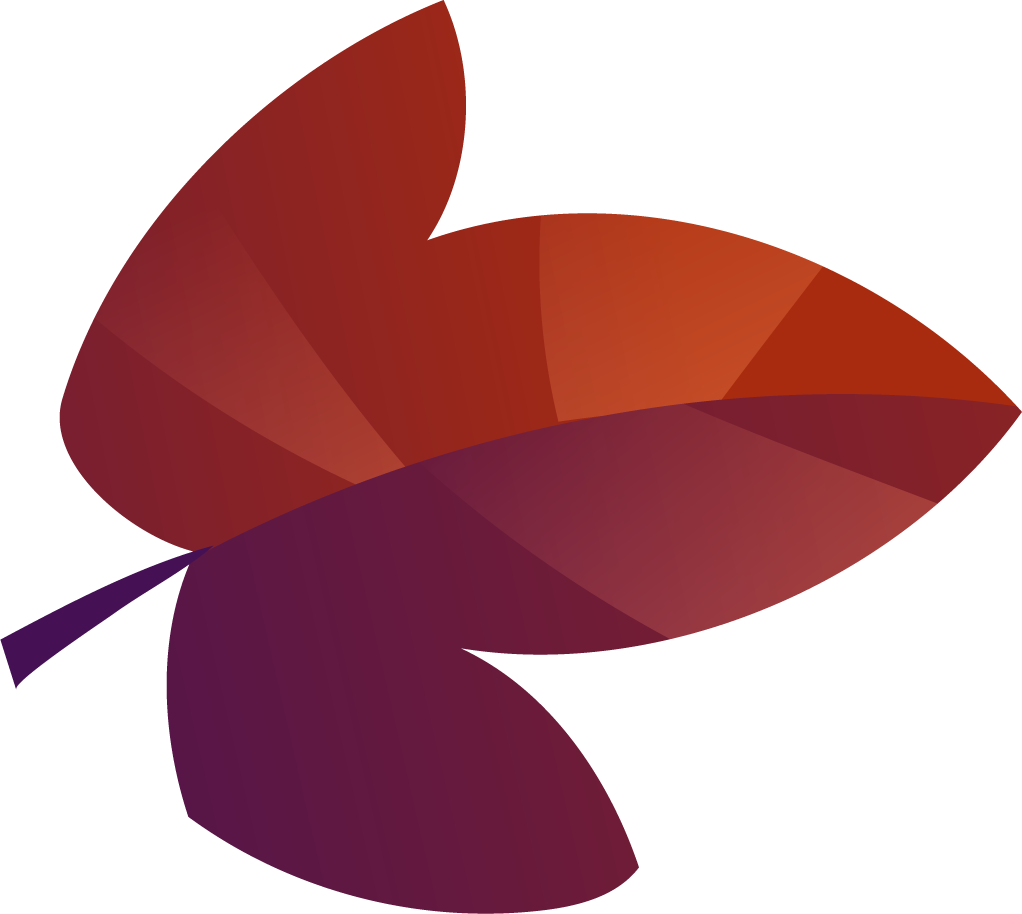 ما مدى فهمك للدرس
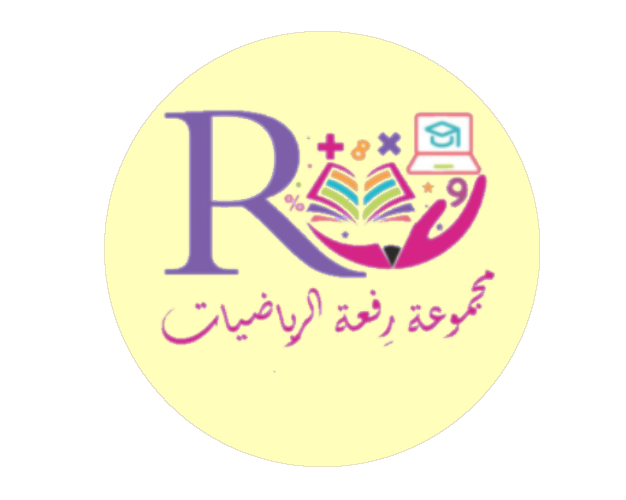 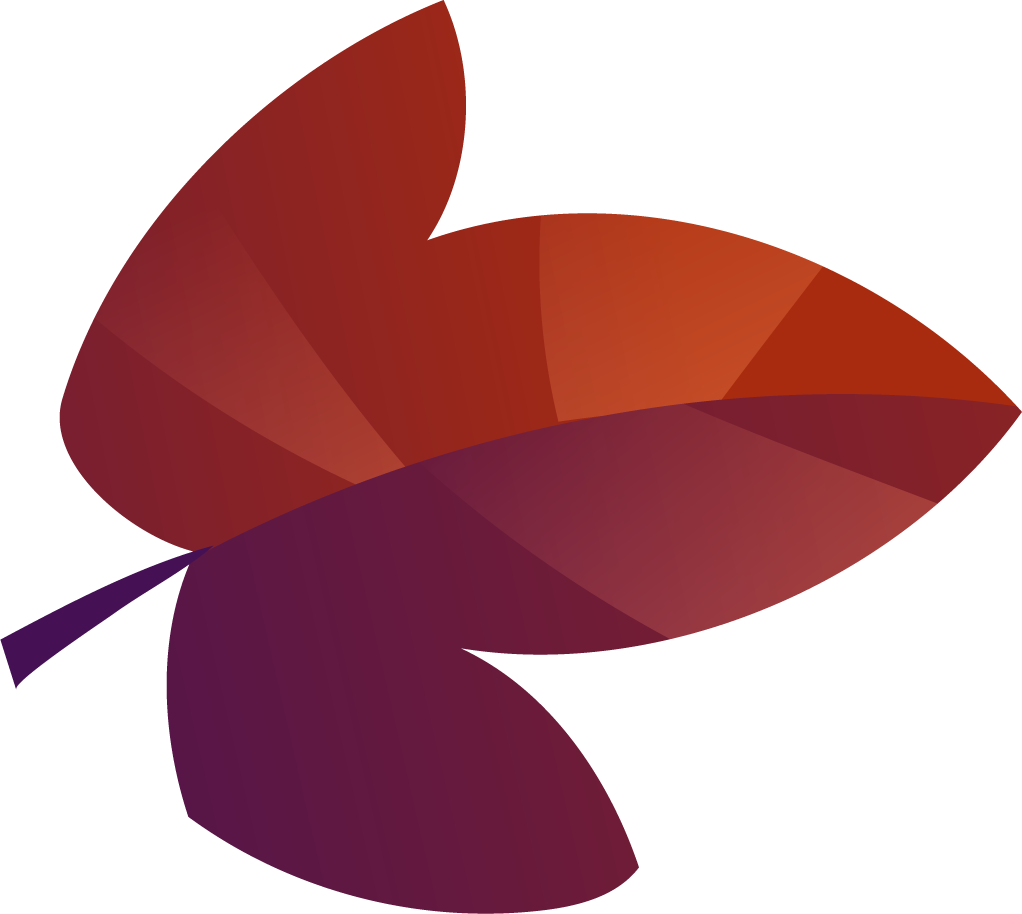 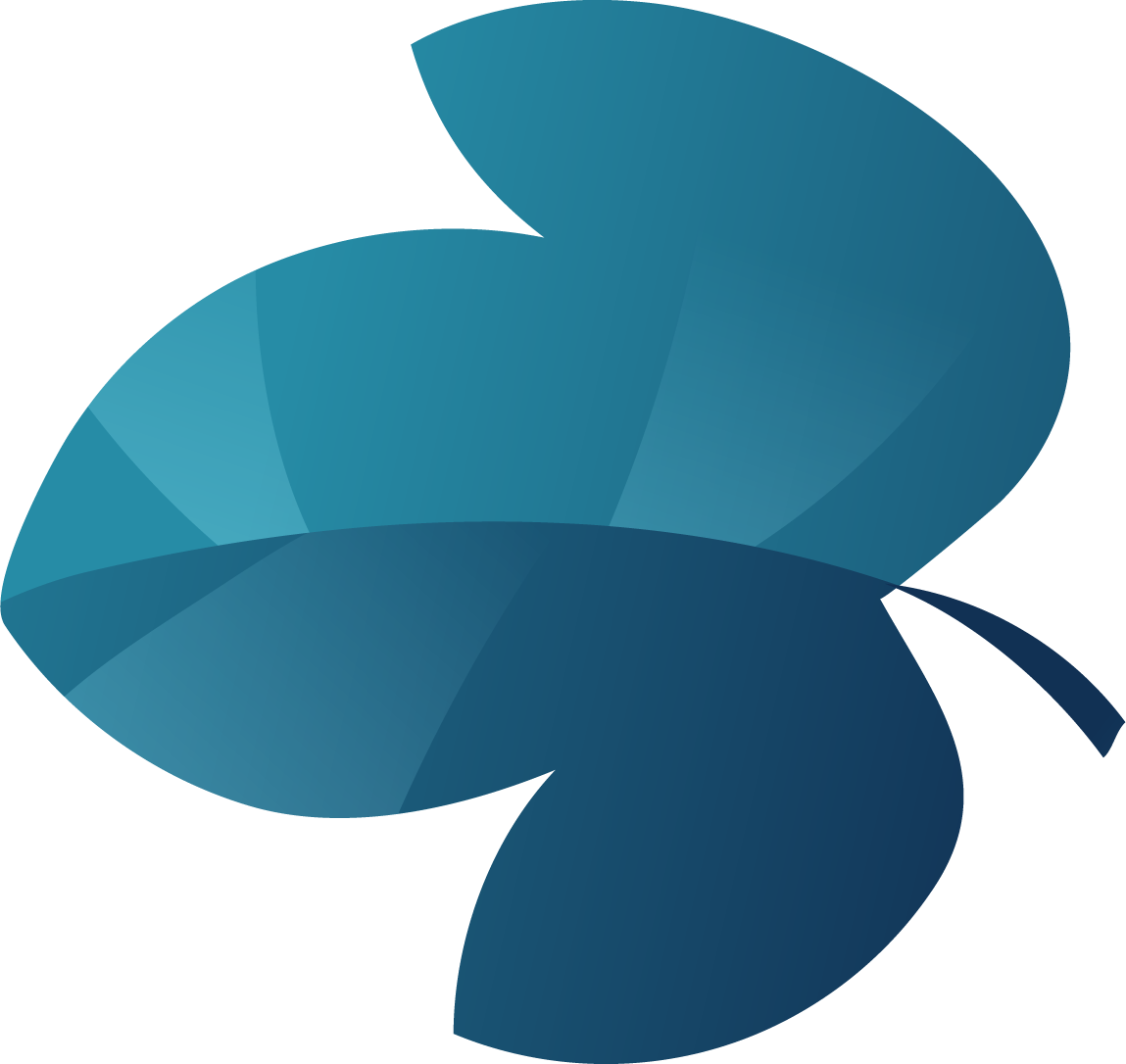 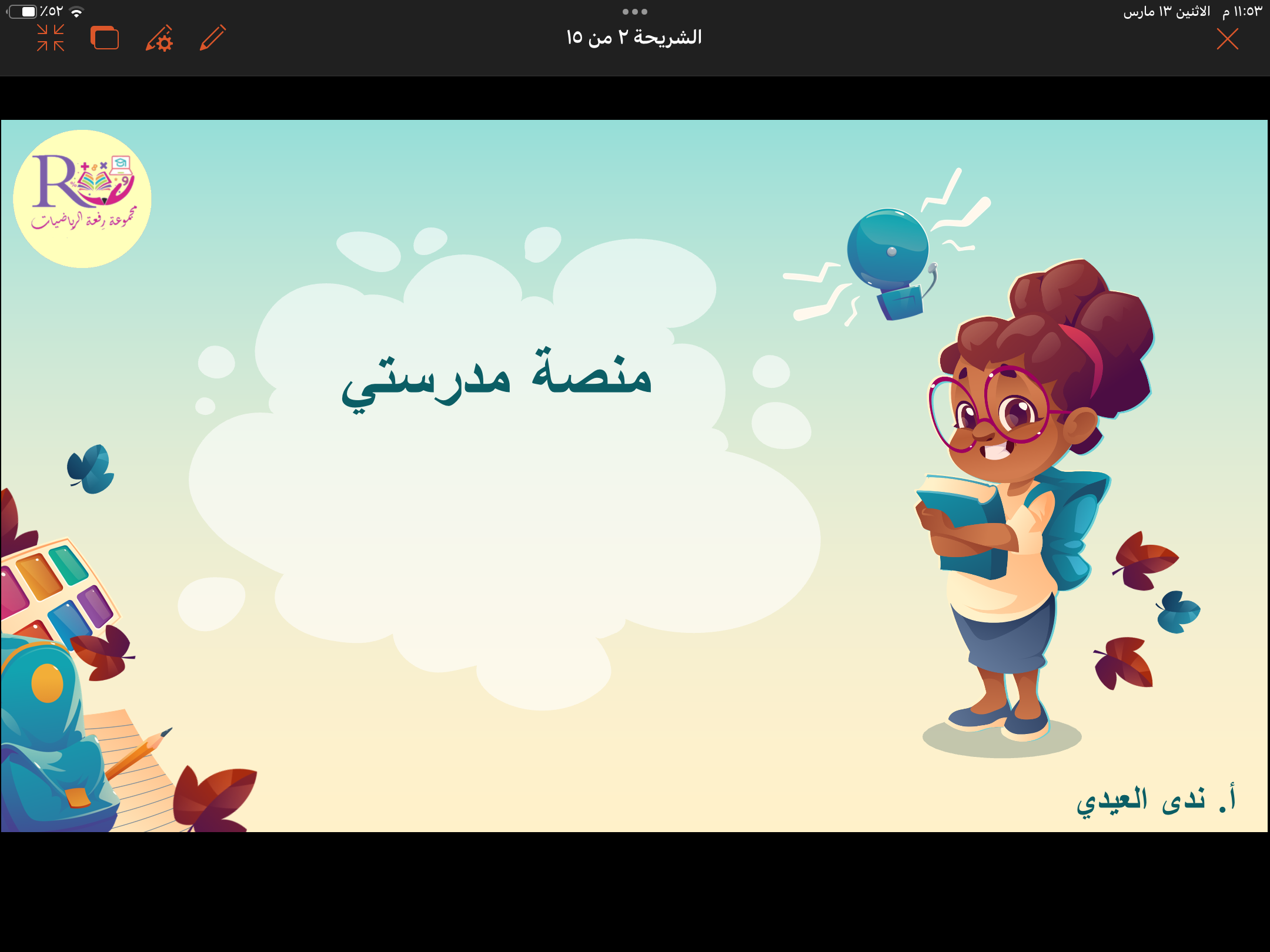 ولا ننسى الدخول الى منصة مدرستي
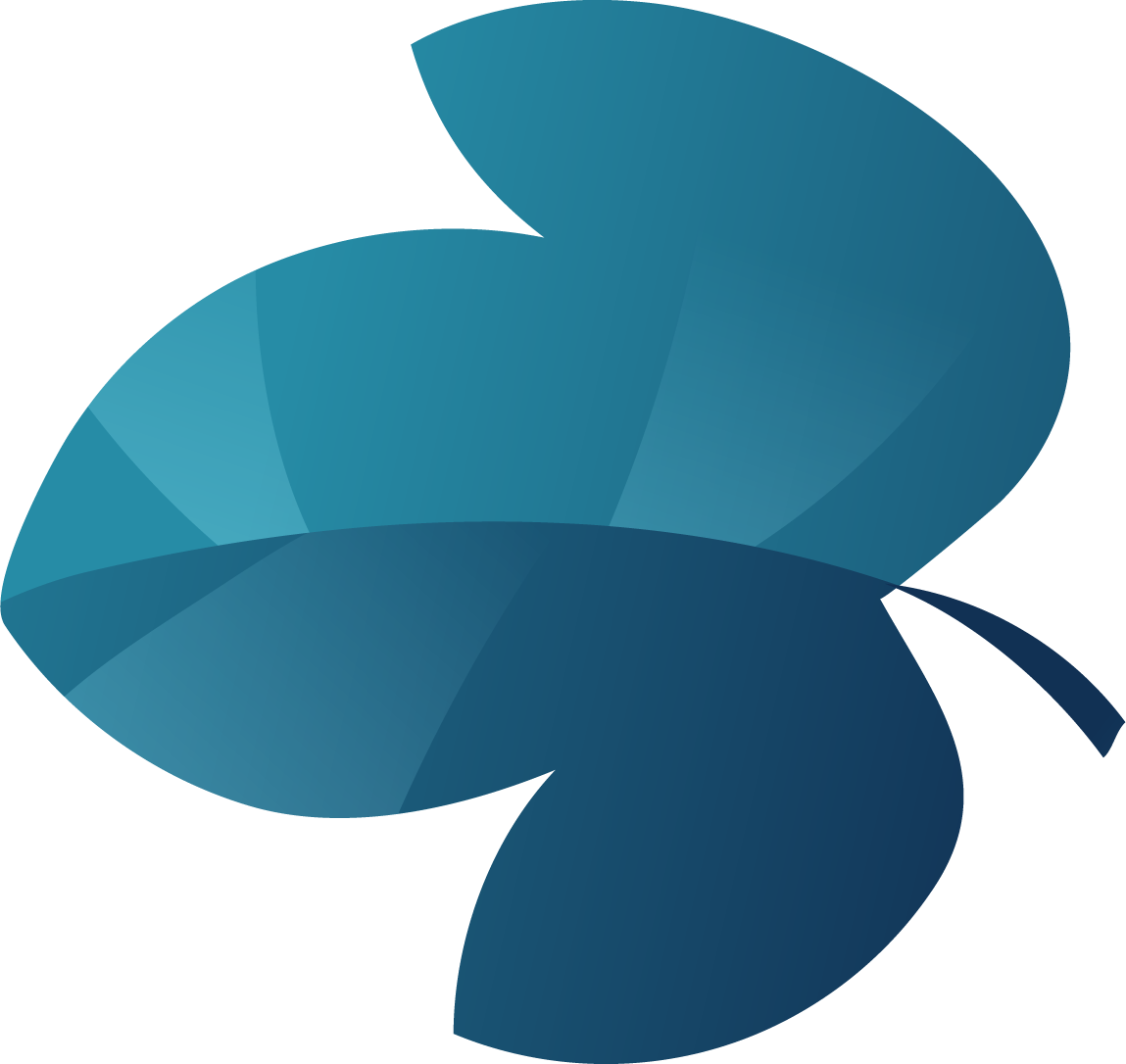 أ. ندى العيدي